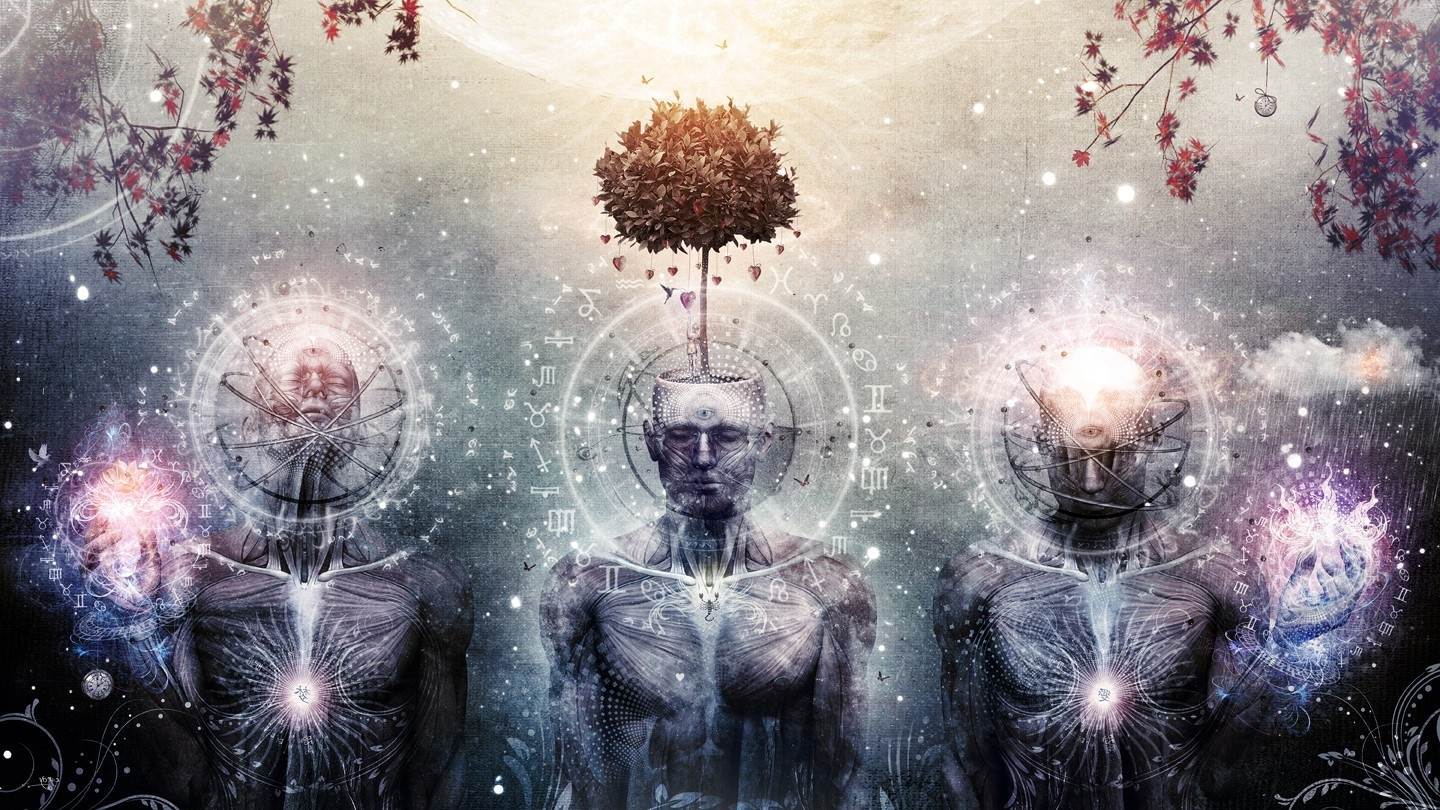 INTERFERÊNCIAS ESPIRITUAIS
(Joanna de Ângelis, in LUZ NAS TREVAS, cap. 22)
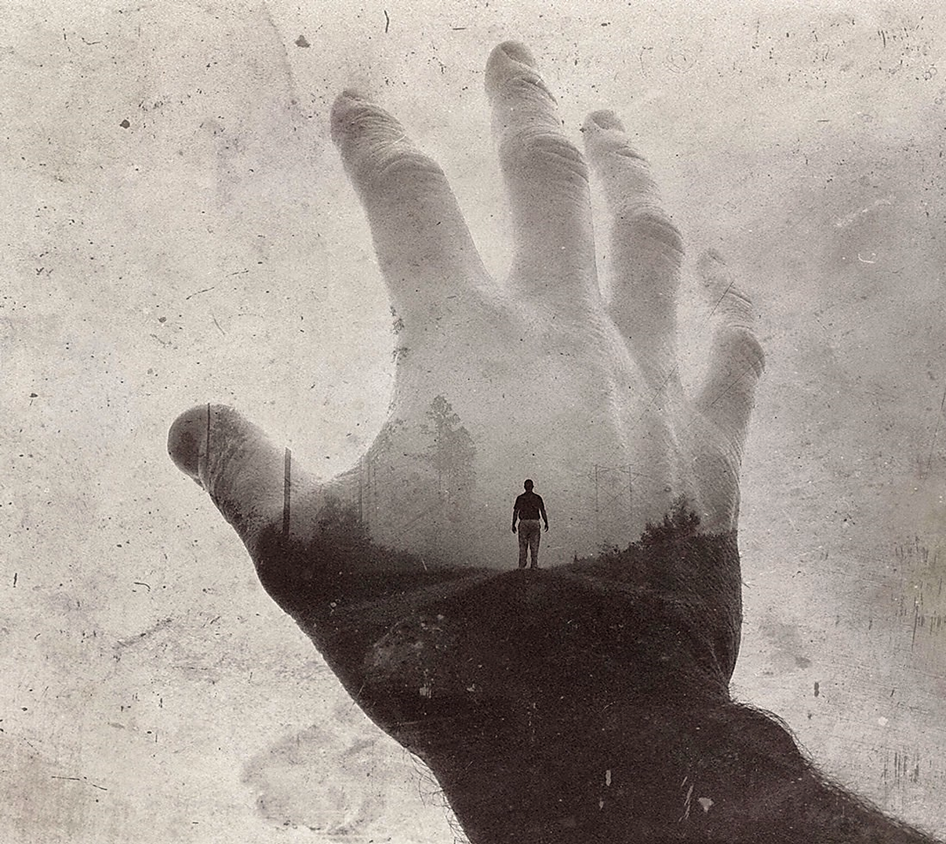 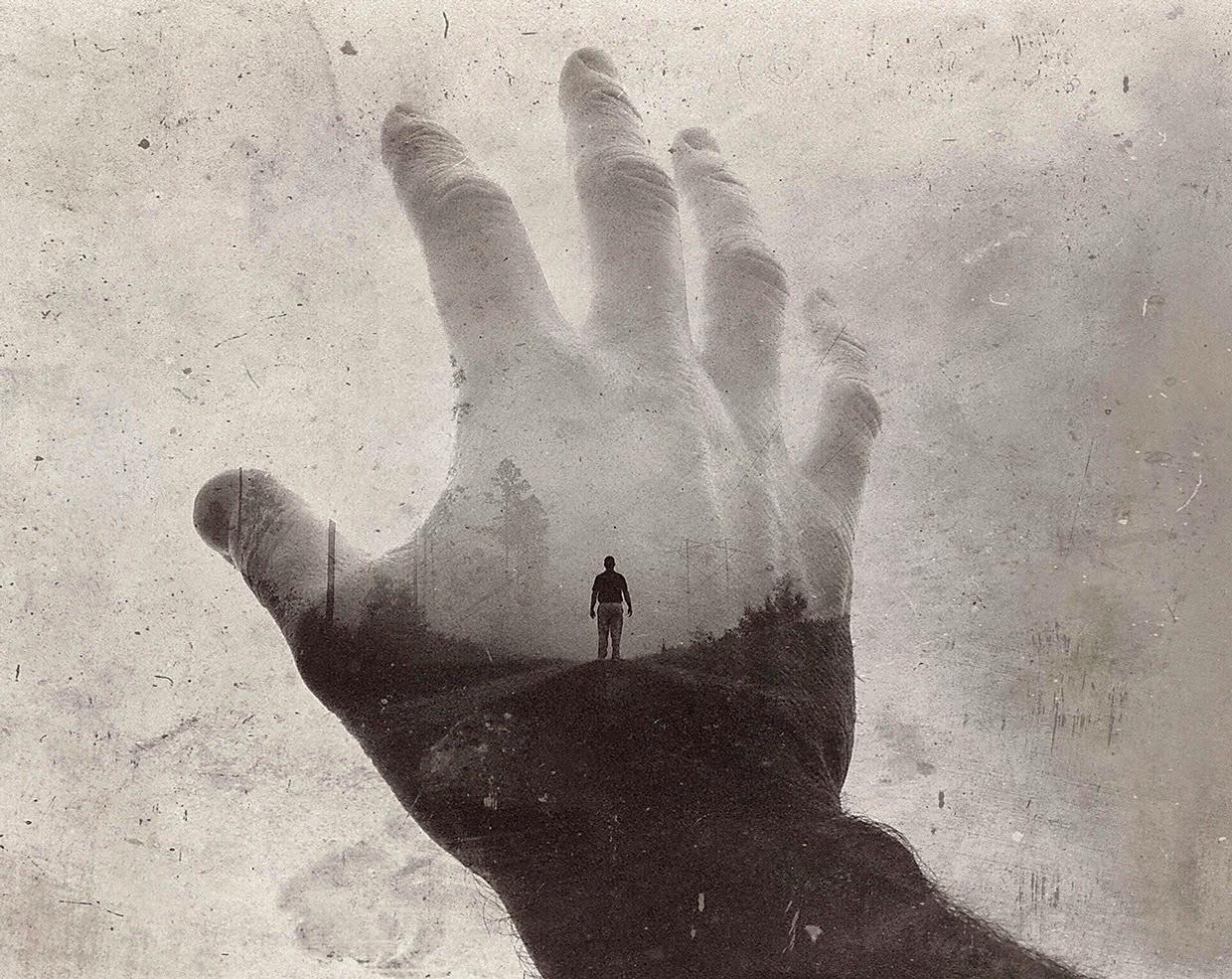 Delicado capítulo do comportamento humano é o que diz respeito às interferências dos Espíritos nas existências físicas dos deambulantes (andantes) pelo carreiro (caminho) carnal, no seu processo evolutivo.
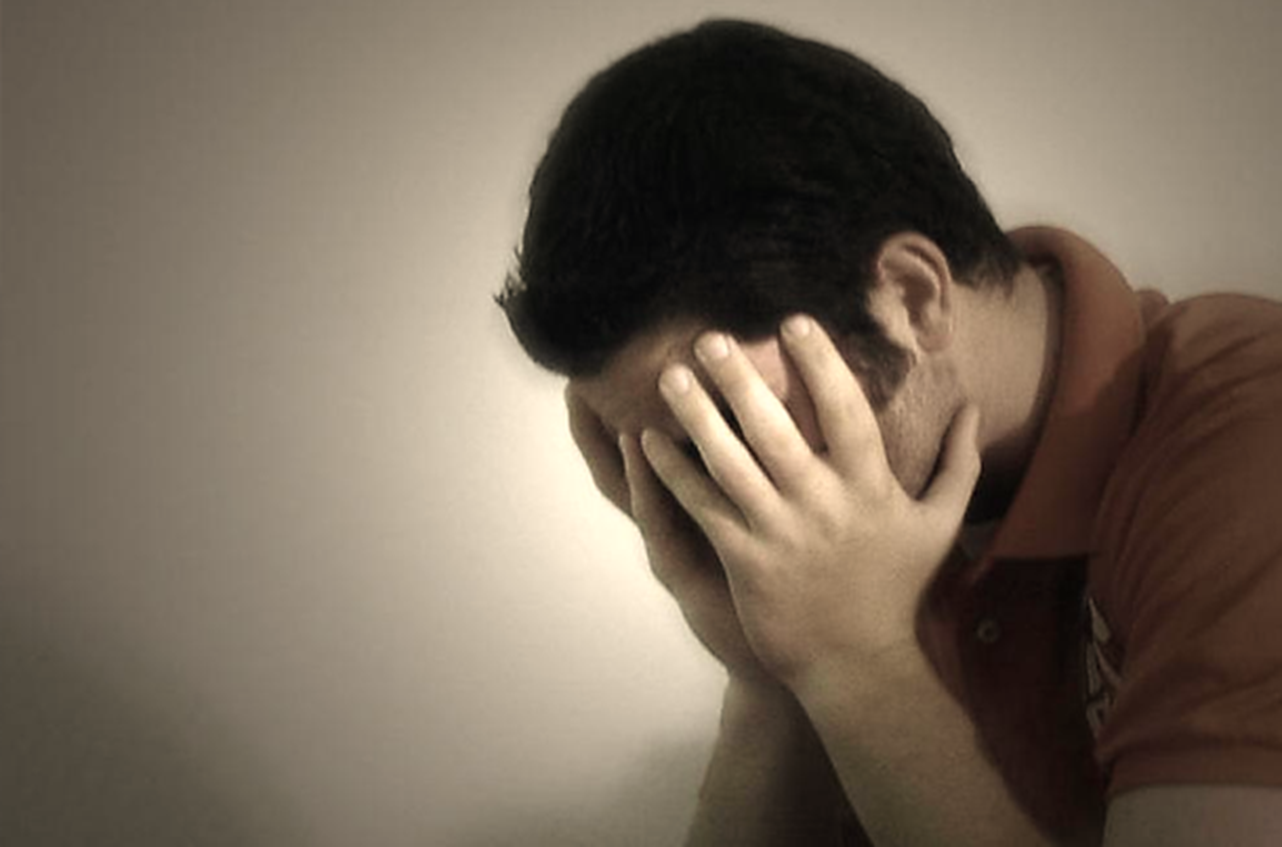 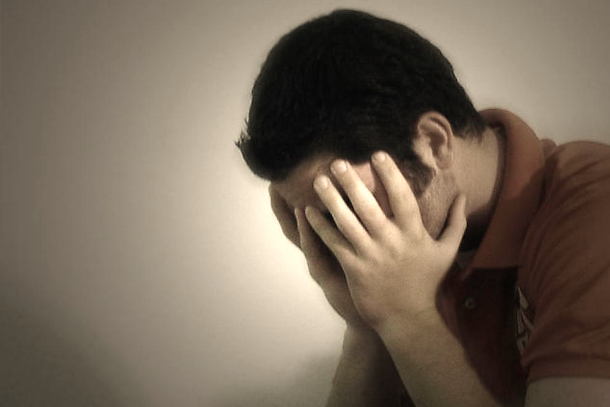 (...) pode-se assegurar que as interferências espirituais são muito mais numerosas de que se pensa, sendo muito maior o número dos que lhes são vítimas, identificando-os ou não.
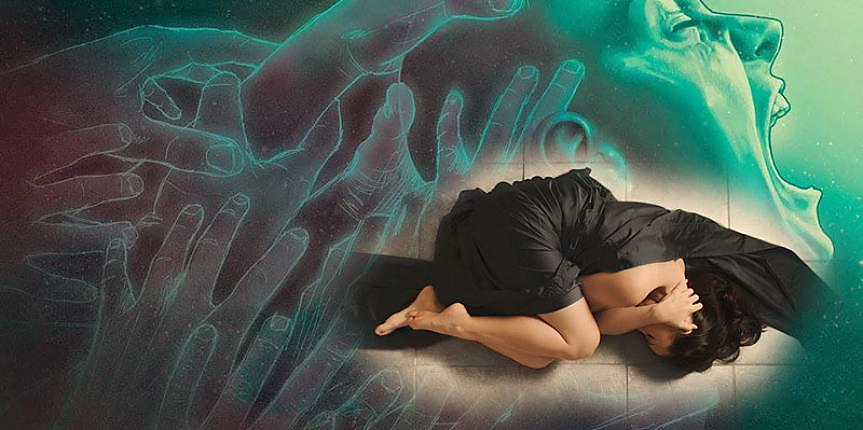 Nem sempre, porém, ocorrem de maneira insólita (rara), clara, obsessiva com caráter de subjugação.
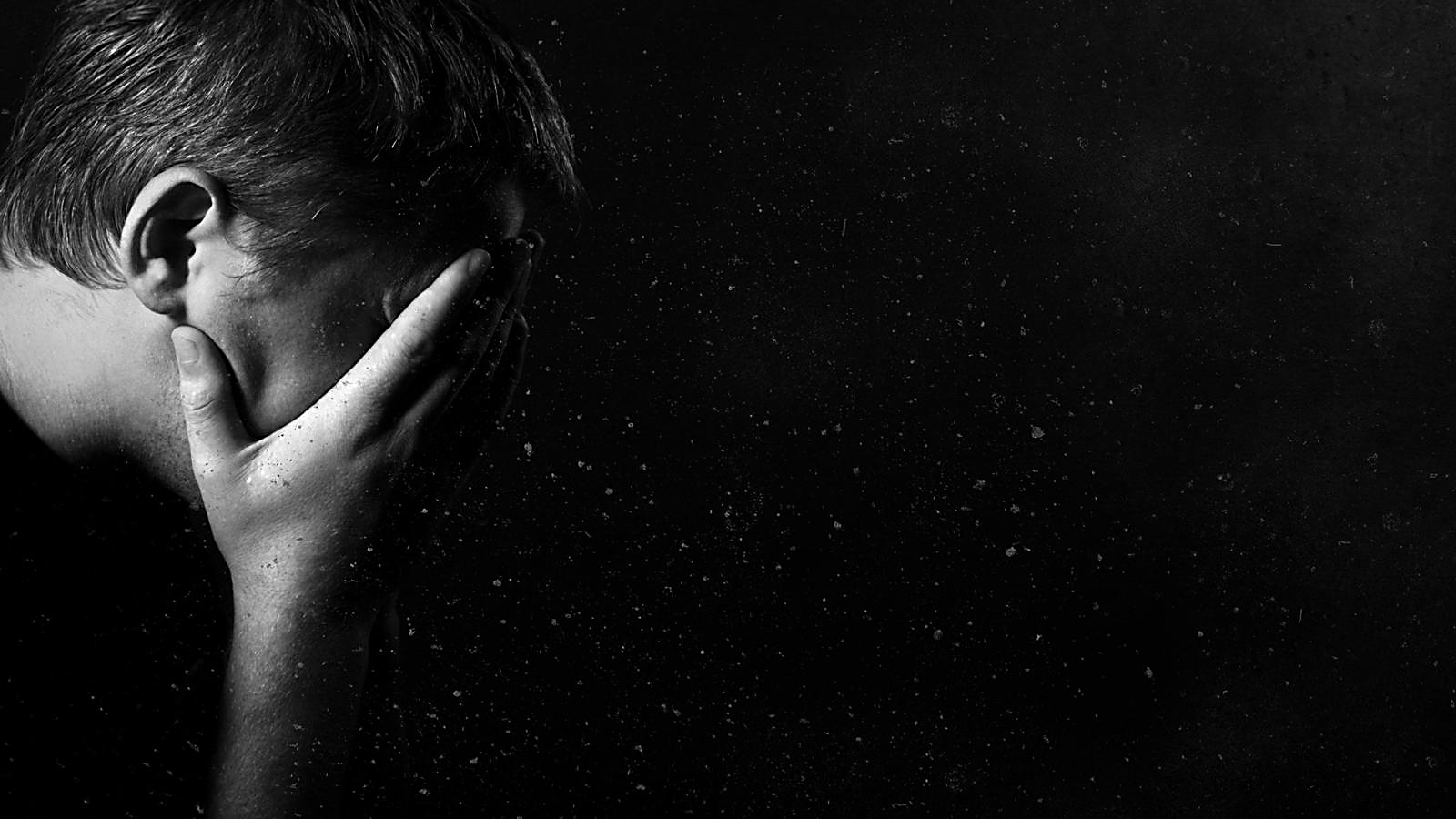 Têm lugar de maneira sutil, mediante a invasão do campo mental, a transmissão do pessimismo, da melancolia, 
do autodepreciamento, das calúnias, maledicências, comentários desairosos, que geram uma psicosfera doentia, própria para nutrir-se.
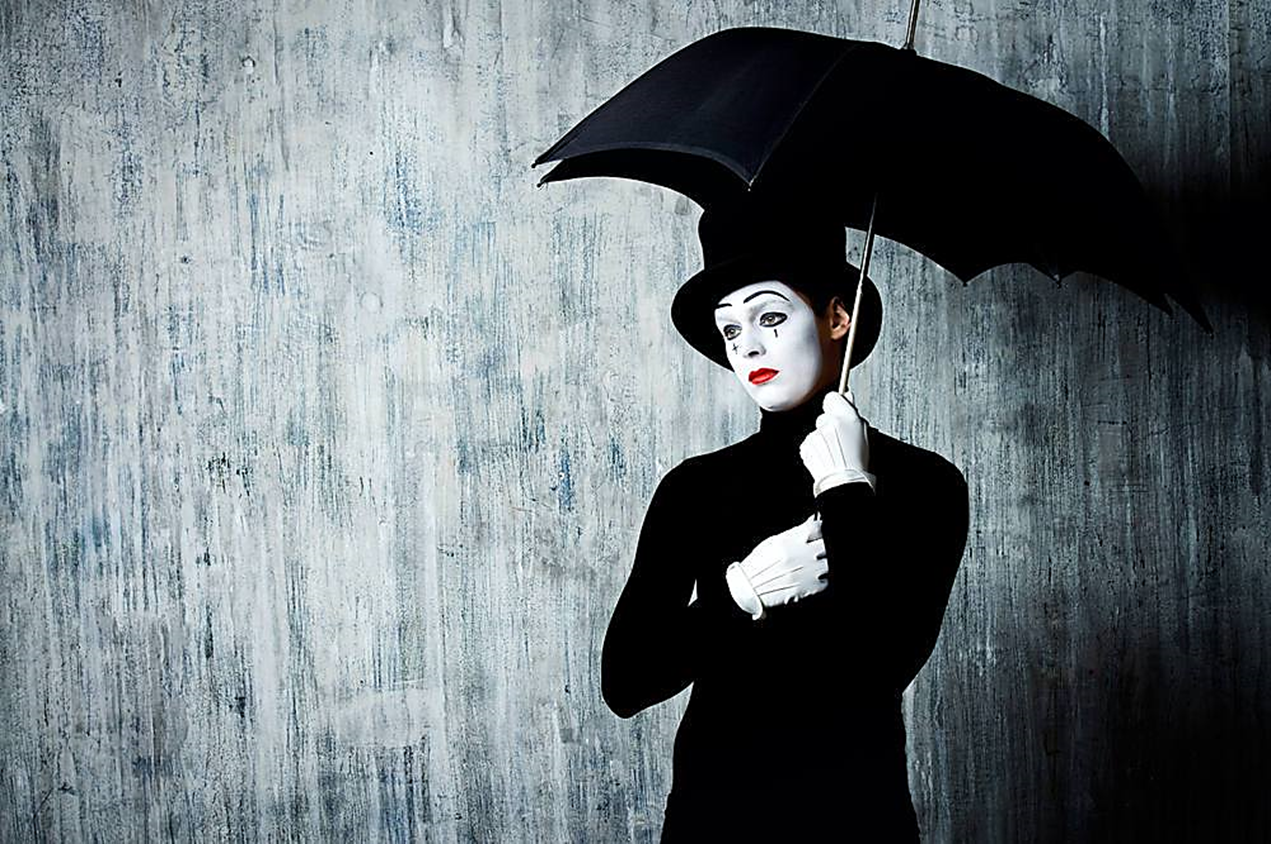 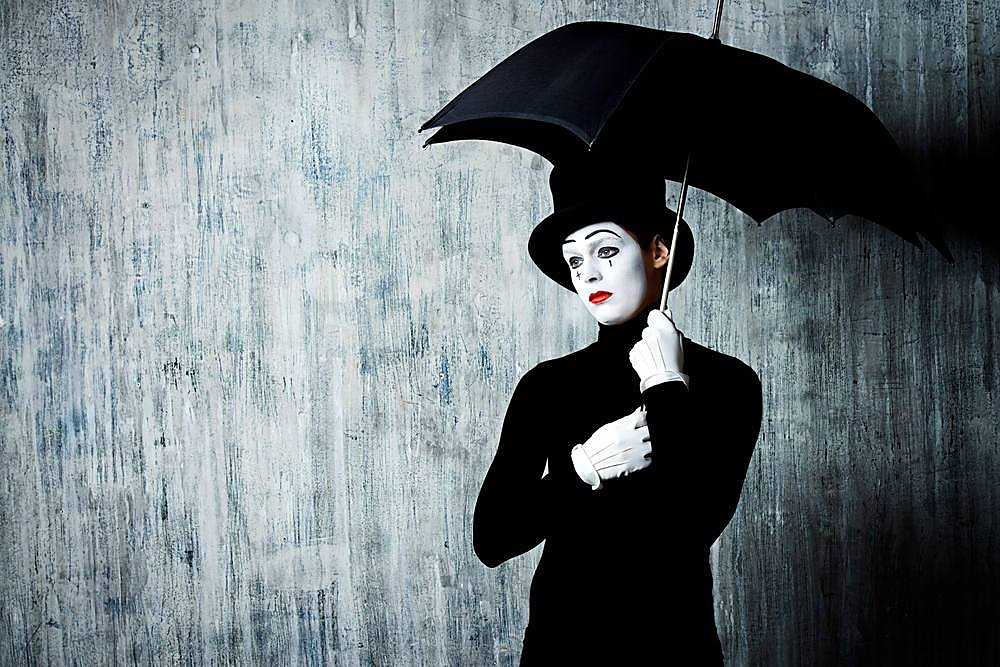 Insinuam-se de forma hábil e quase natural, parecendo pertencer ao campo mental da vítima 
as ideias que lhe são insufladas, e se assenhoreiam da área do raciocínio de tal forma, que se torna difícil estabelecer uma diferença de conteúdo...
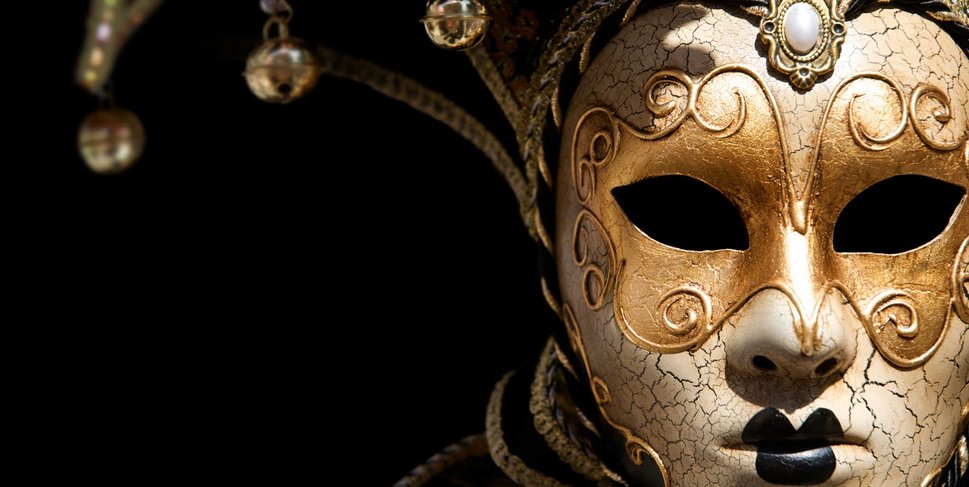 Toda ocorrência malsã (doentia) é trabalhada na Erraticidade inferior, onde se amontoam os infelizes, que ora se comprazem em perseguir e malsinar.
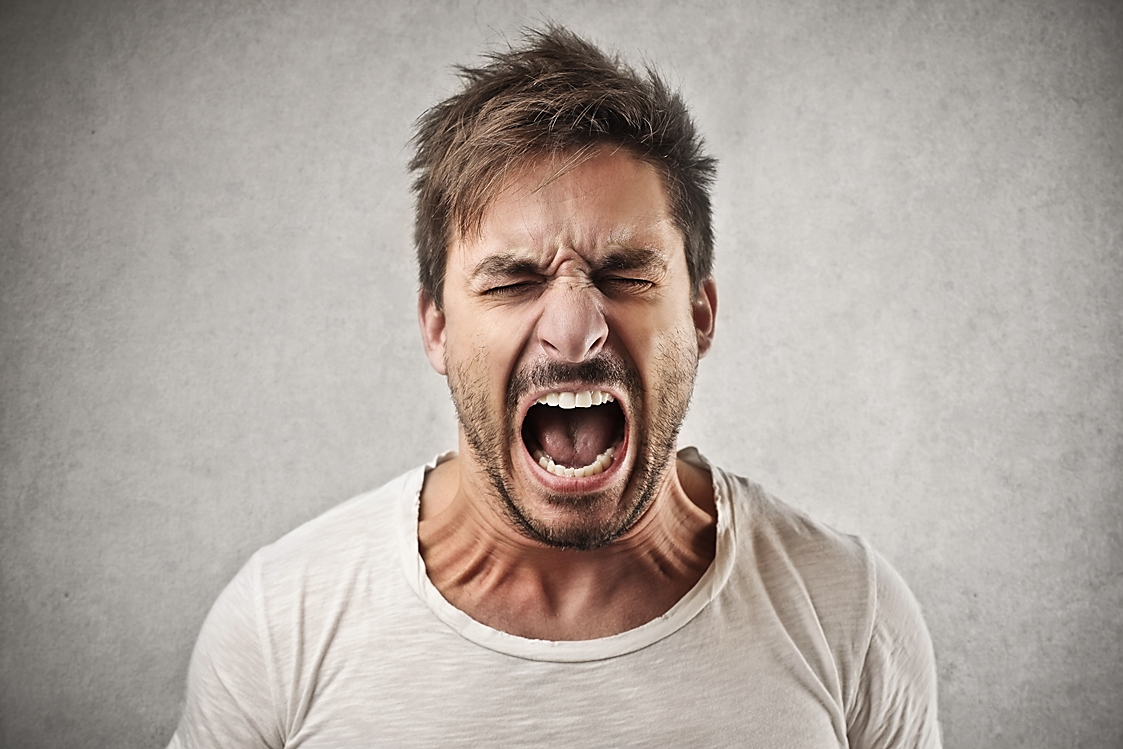 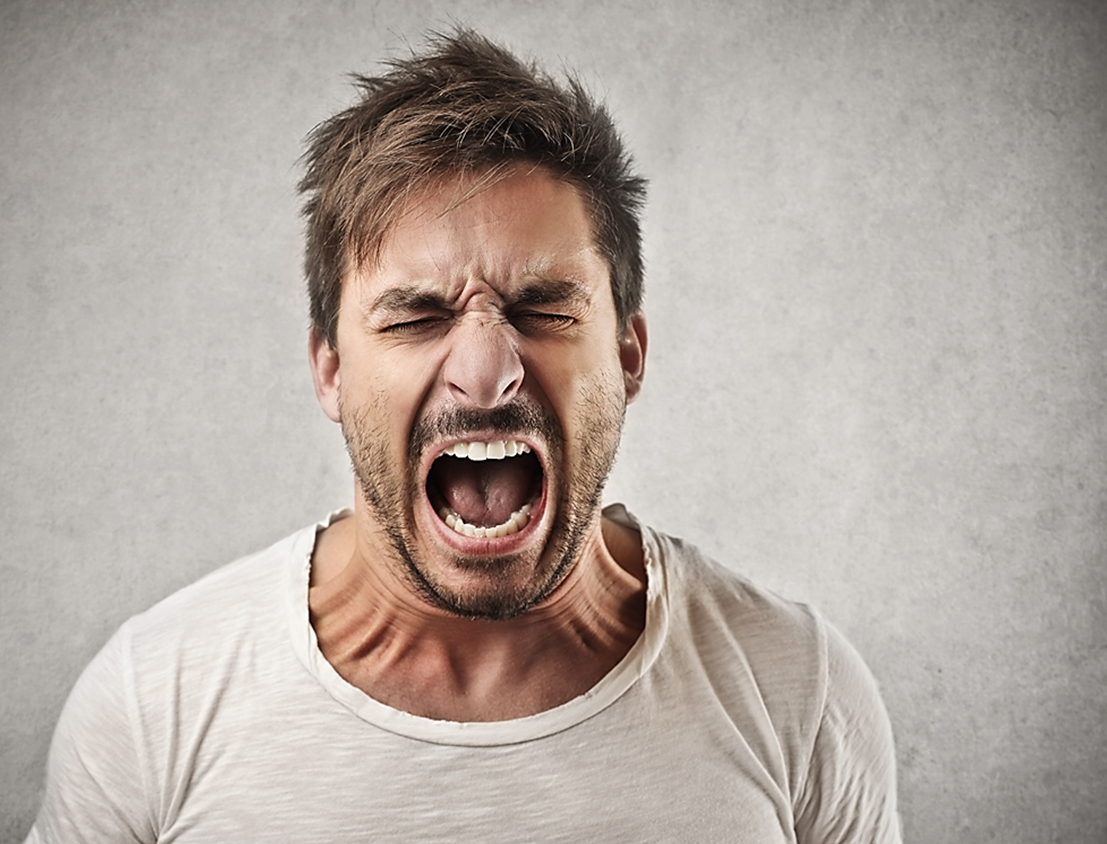 Inveja, sentimentos de vingança e perseguições doentias caracterizam 
imensa faixa de desencarnados, que se envolvem no comportamento humano e geram agressividade desalmada.
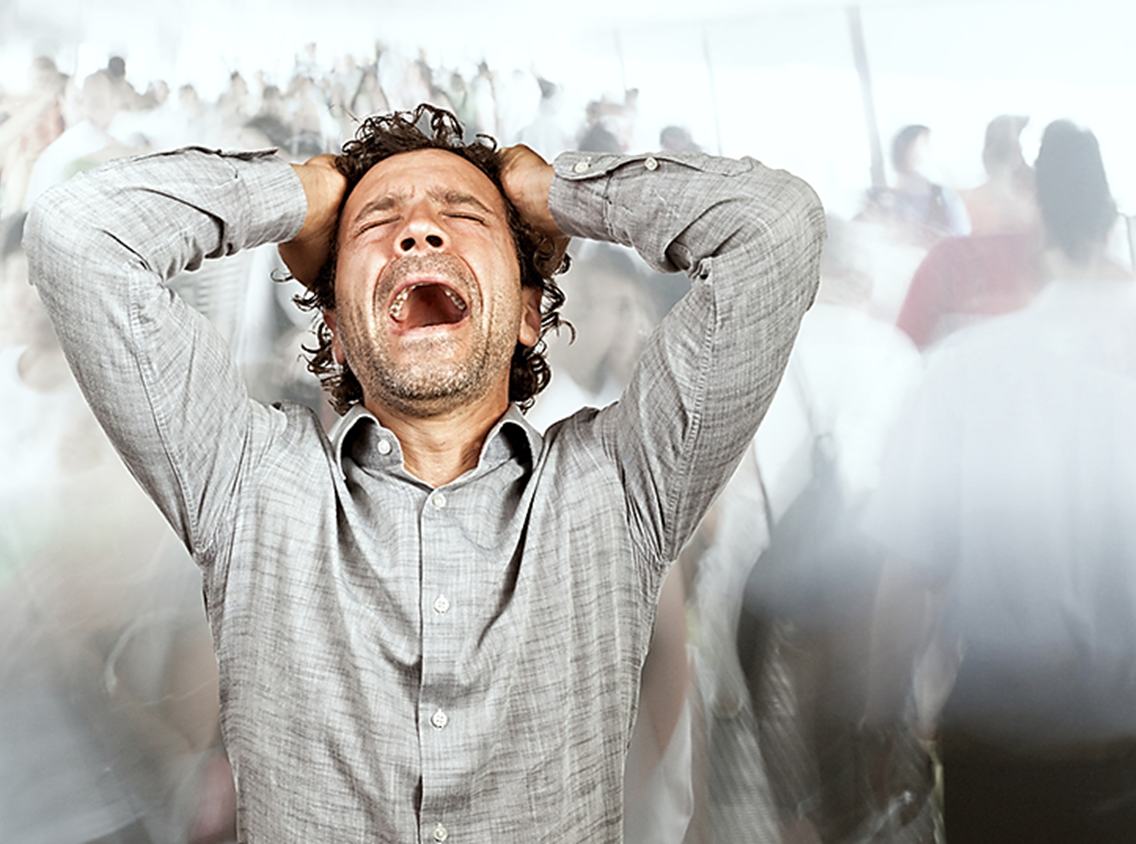 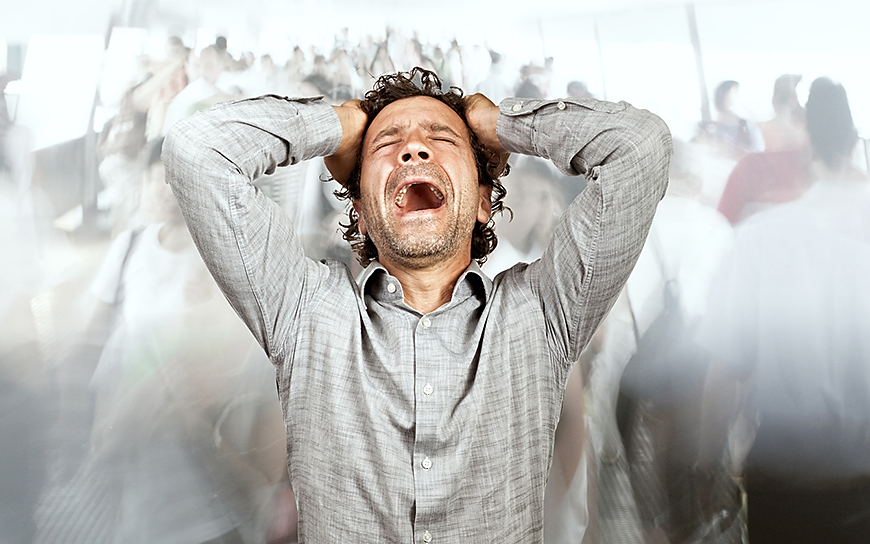 Sendo as almas que viveram na Terra e 
sob a ação dos erros praticados, rebolcam-se no ódio e comprazem-se em infernizar aqueles que lhes dão guarida moral e psíquica.
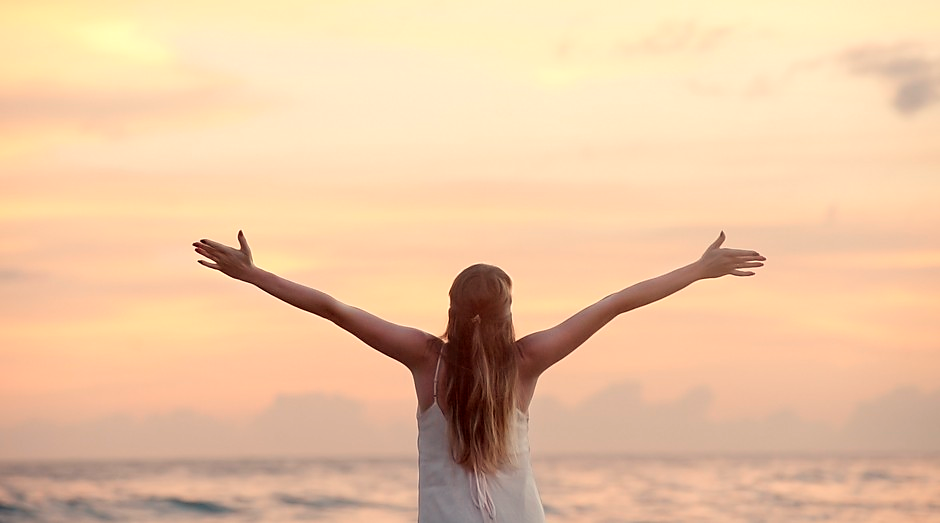 É urgente a necessidade de alteração na conduta pessoal, de forma a gerar-se campos vibratórios propiciadores à realização do bem e da saúde.
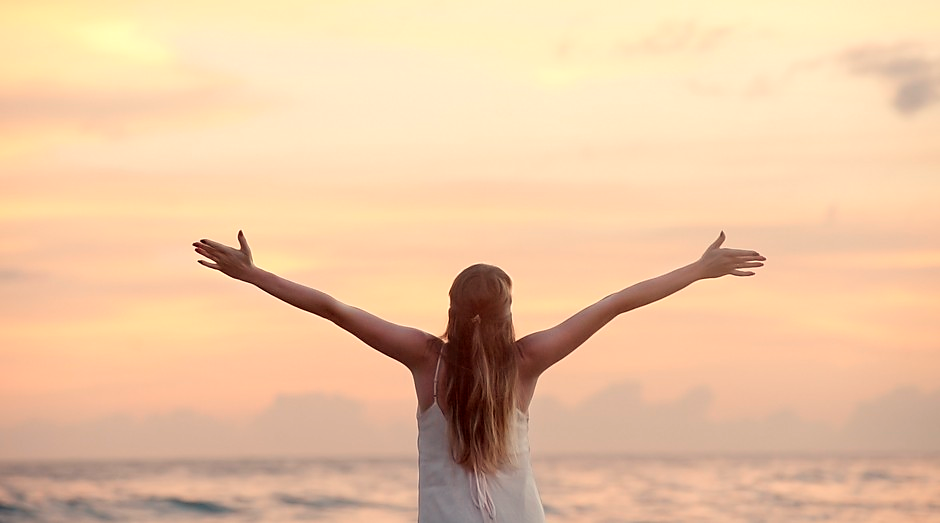 De imediato, quando assim ocorre, os Espíritos generosos acercam-se e passam a influenciar emocional e mentalmente com beleza, imagens agradáveis, estados de euforia e bem-sucedidas realizações.
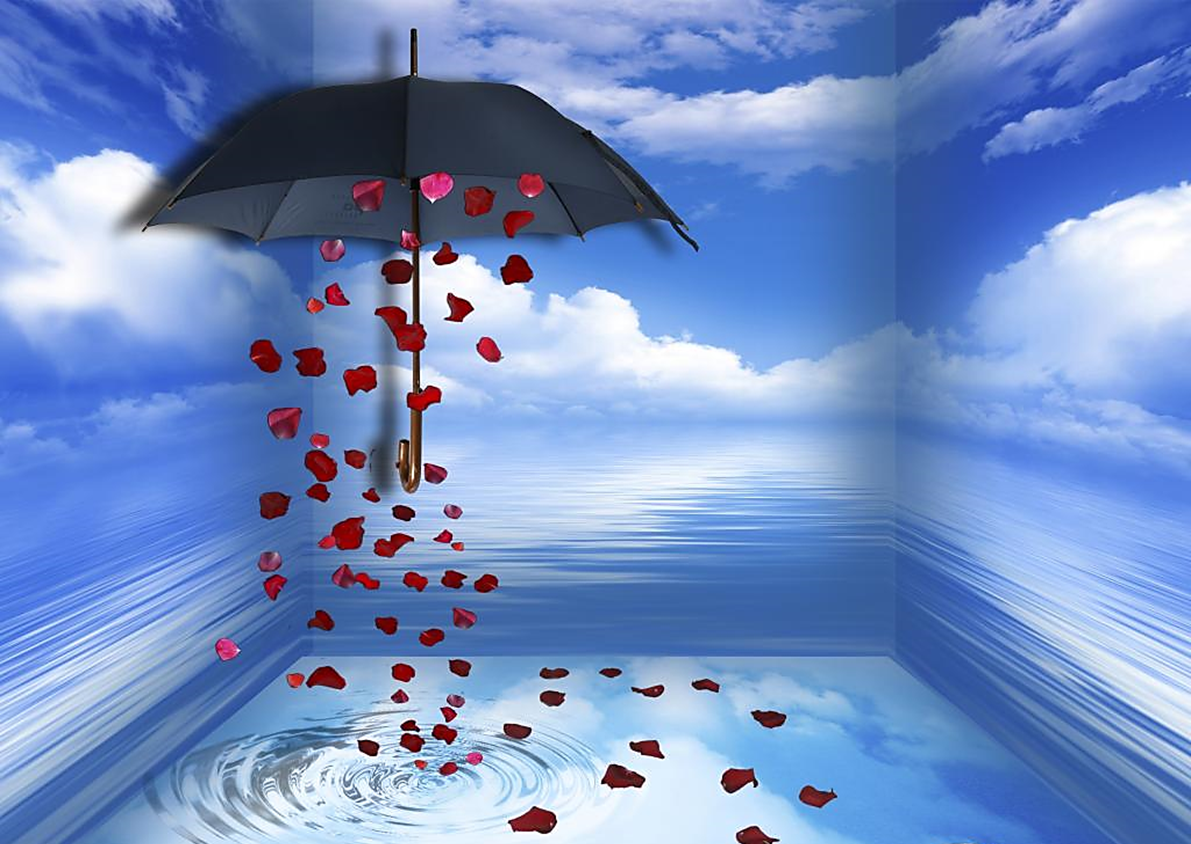 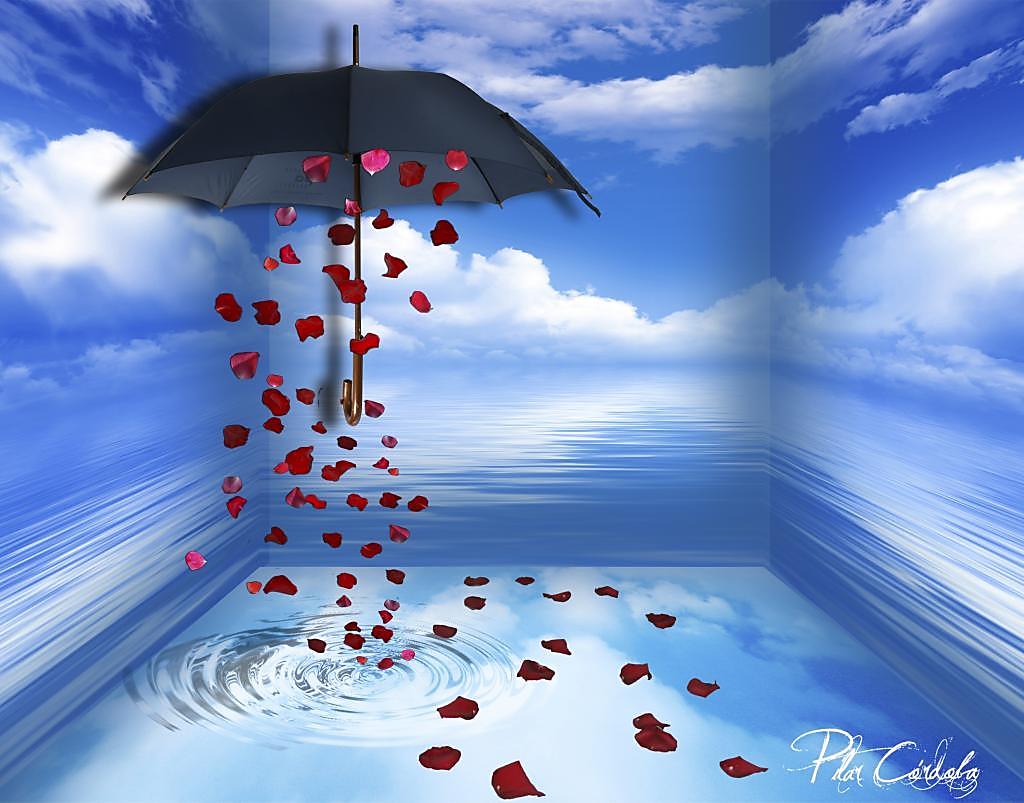 Pode-se asseverar que, 
de acordo com a mente, com os pensamentos, ocorrências semelhantes têm lugar no corpo, através da somatização.
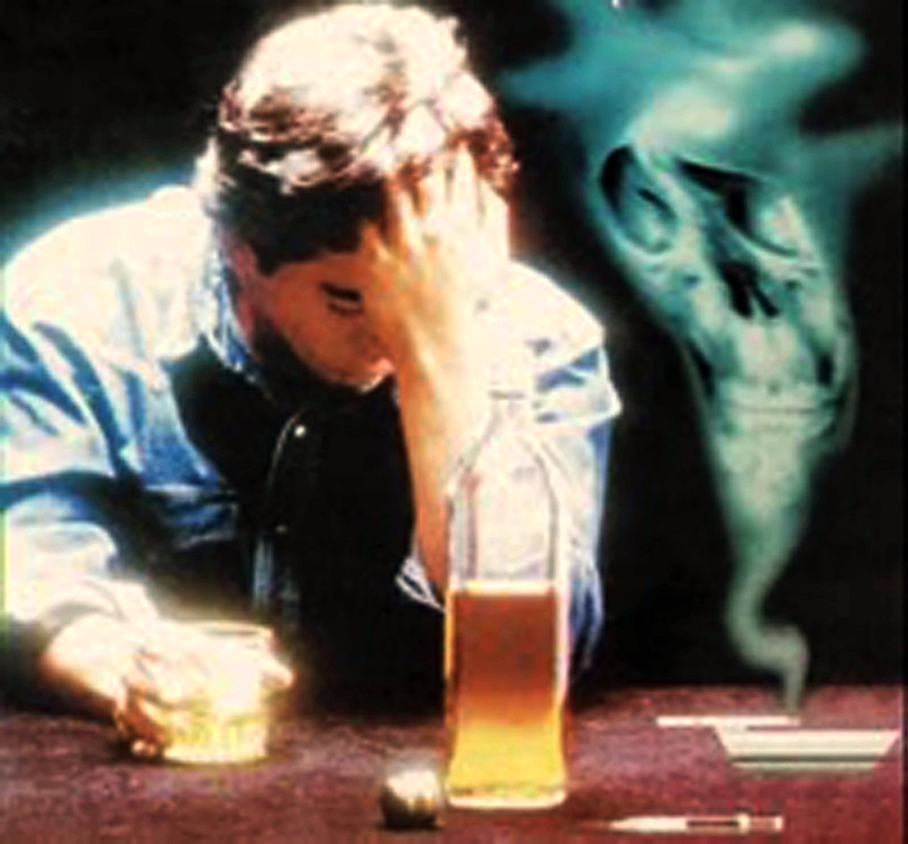 Os perturbadores espirituais vigiam 
as nascentes do coração das suas possíveis vítimas, 
a fim de dominá-las depois.
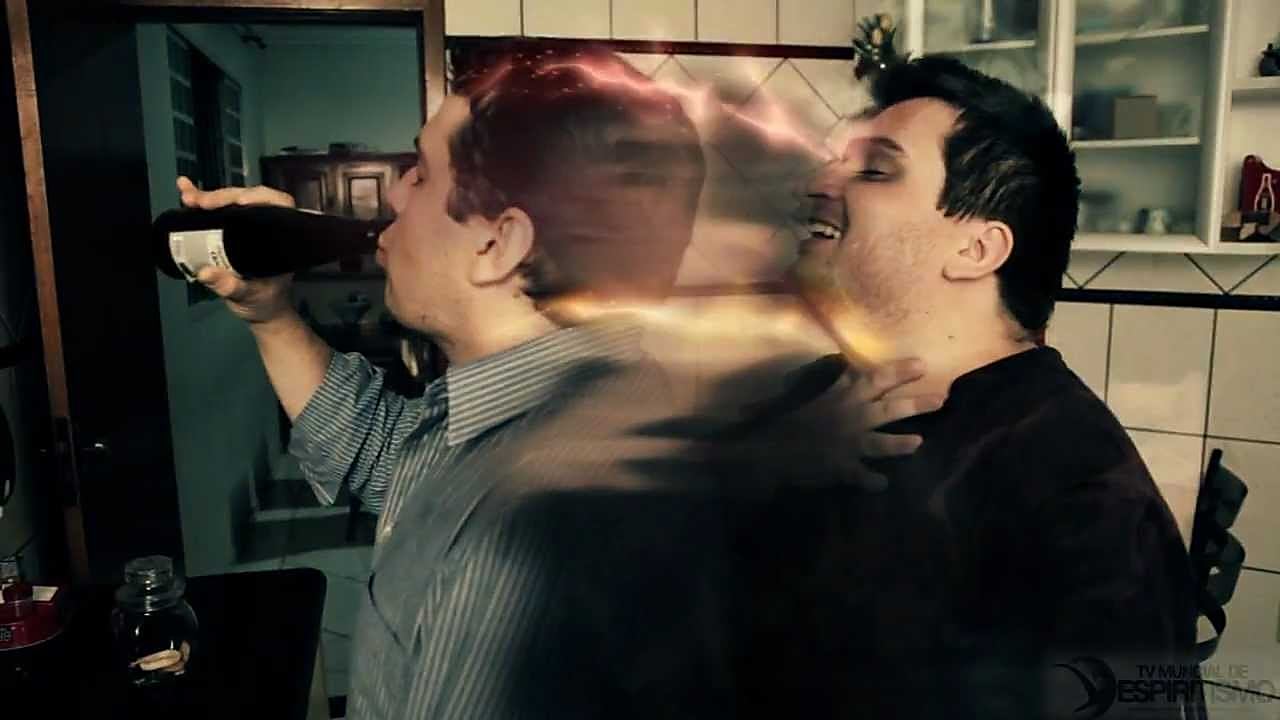 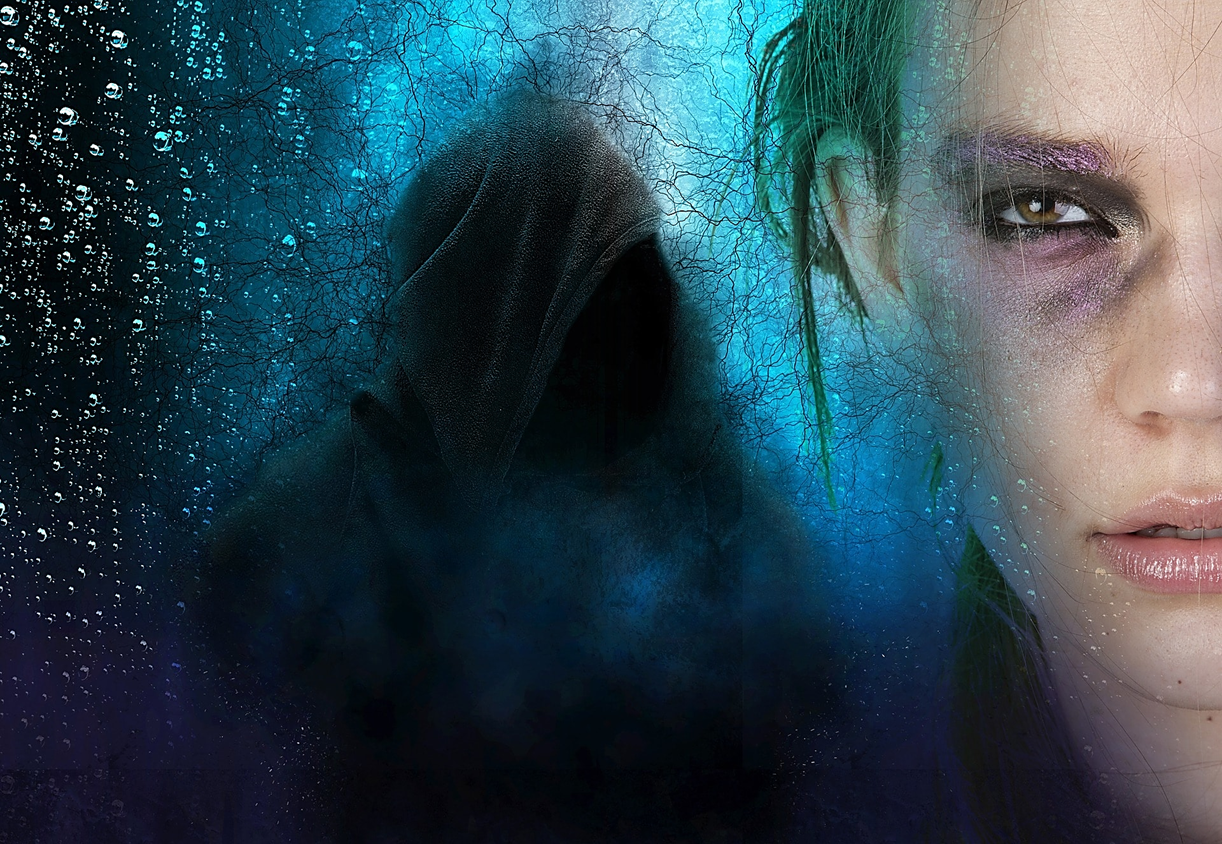 Quando te vejas com 
a mente turbada, o raciocínio entorpecido, os sentimentos confusos e o comportamento estranho, assinalado pelo mau humor, pensa na possibilidade de encontrar-te sob inspiração inferior.
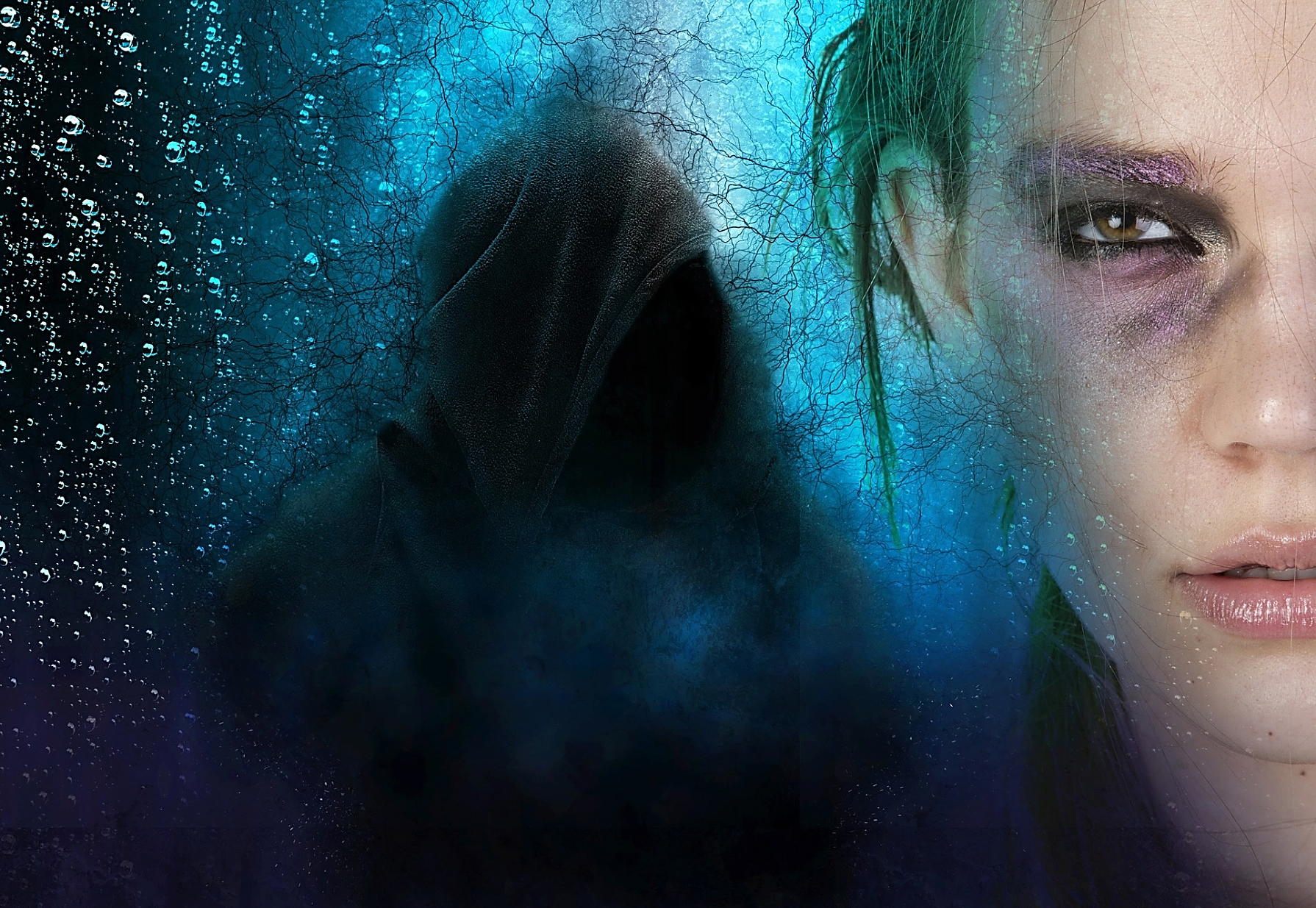 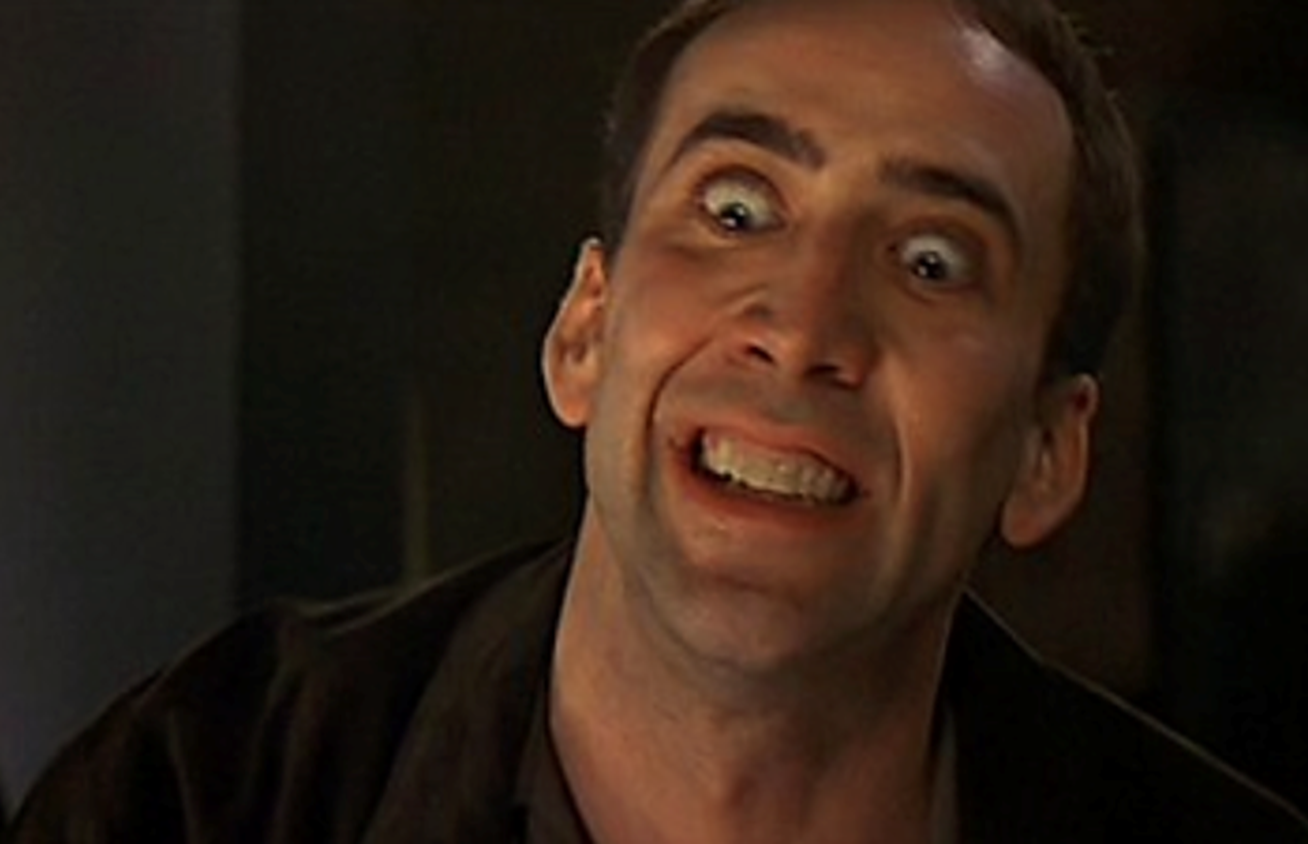 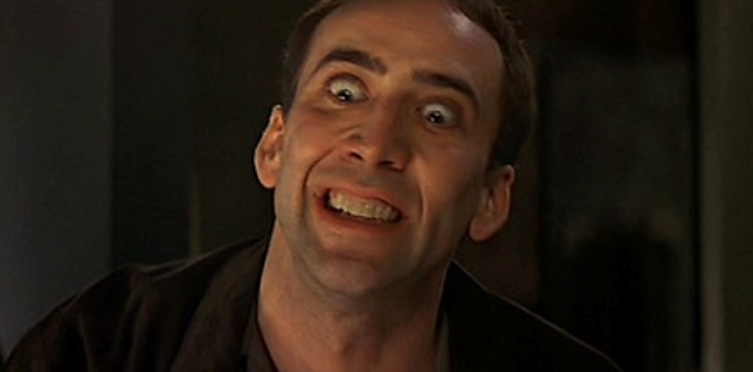 Impressões que te chegam à mente, com caráter desolador, 
são transmissões hipnóticas dos maus Espíritos, interessados no intercâmbio infeliz.
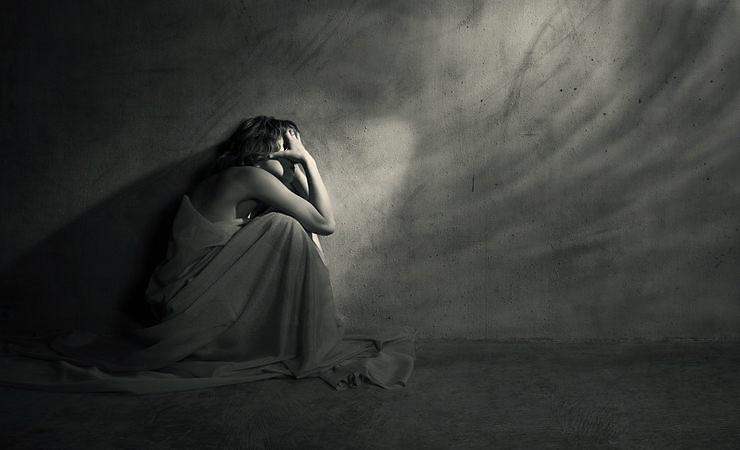 Doenças repetitivas, com a mesma sintomatologia, caracterizada pelo cansaço, amolentamento das ações, desinteresse pelo bem e o trabalho, surtos depressivos e insônias são típicas de perturbações espirituais.
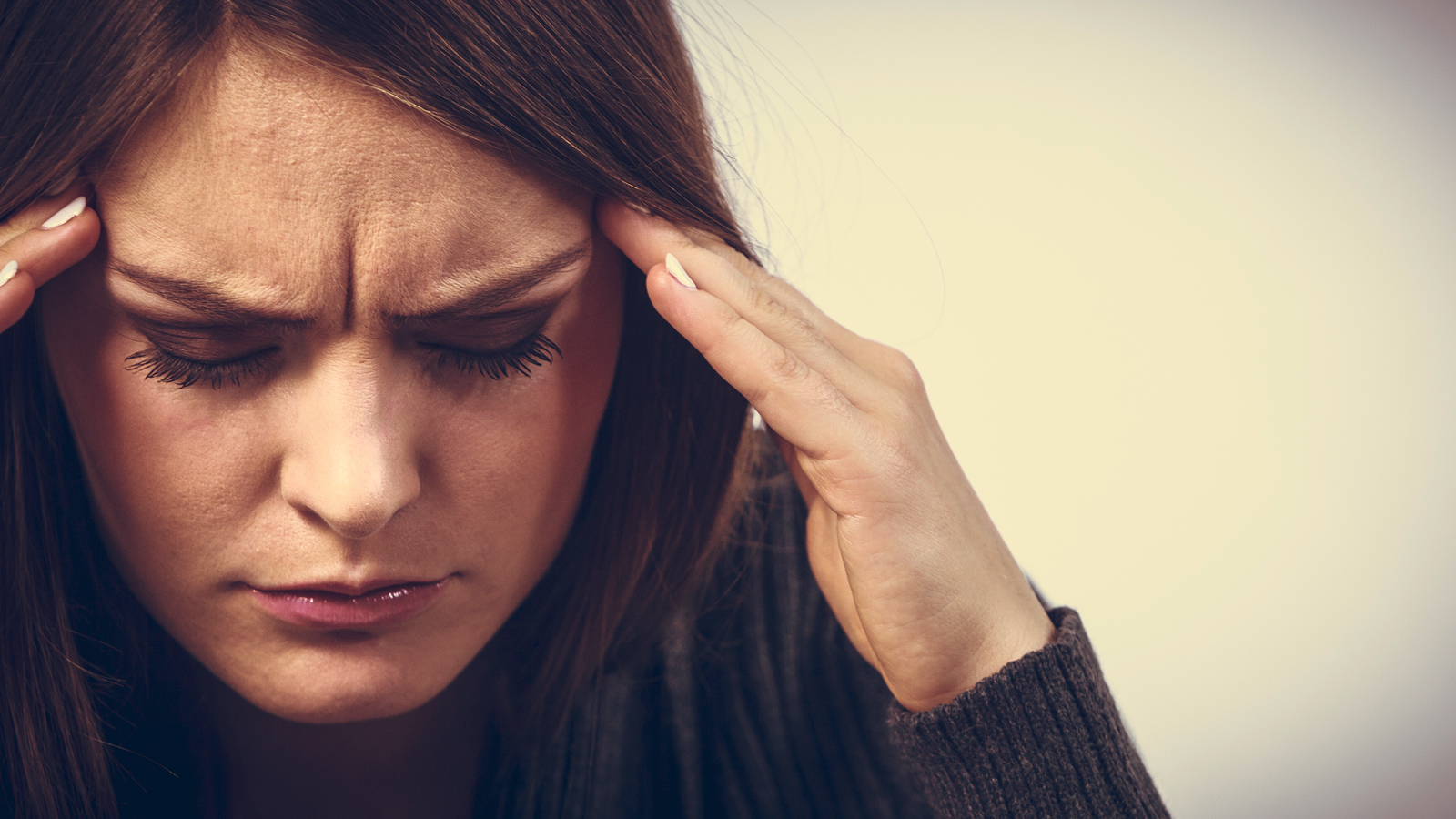 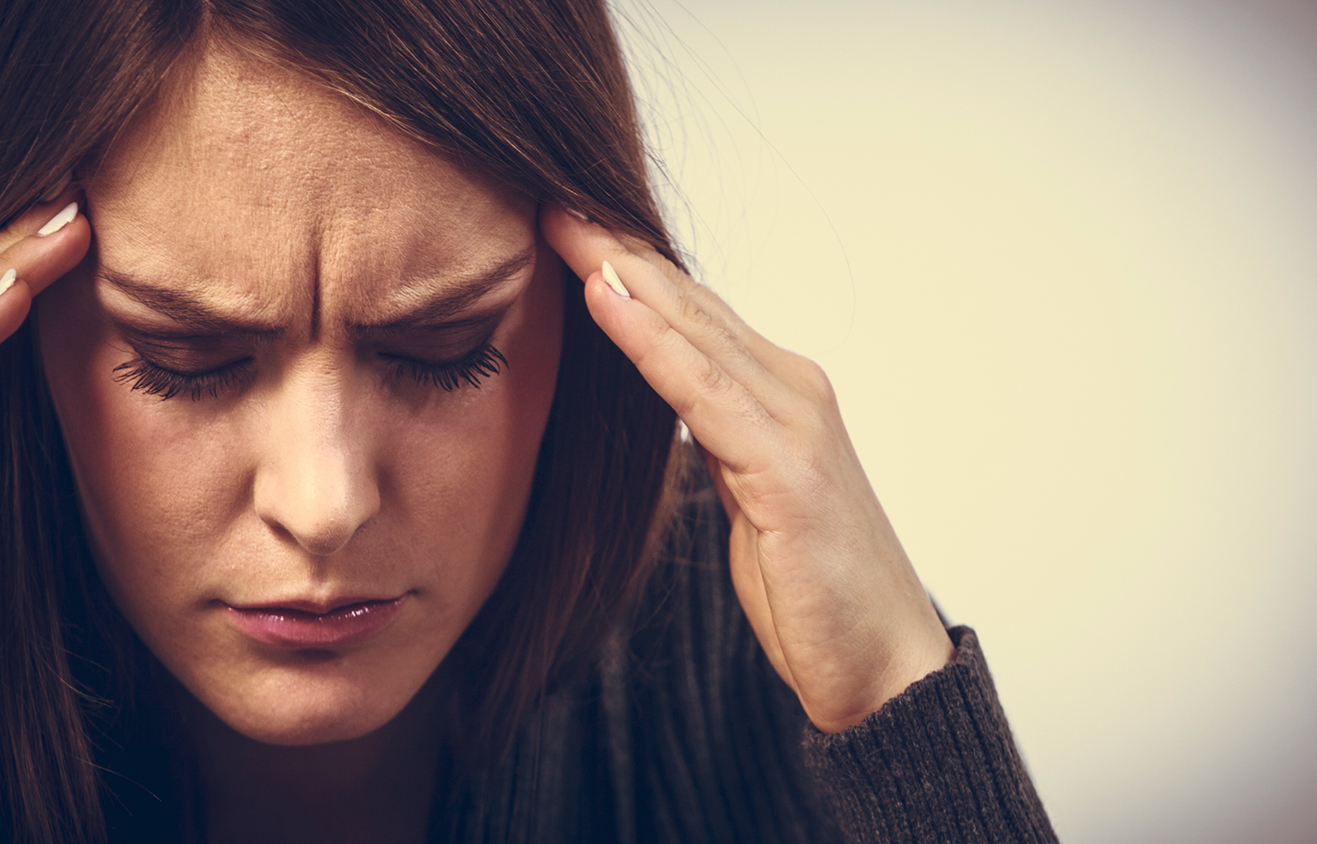 Existe expressivo número de doenças físicas, emocionais e psíquicas, que servem 
de provações ou de expiações ao ser      encarnado, em face 
do seu estágio de inferioridade.
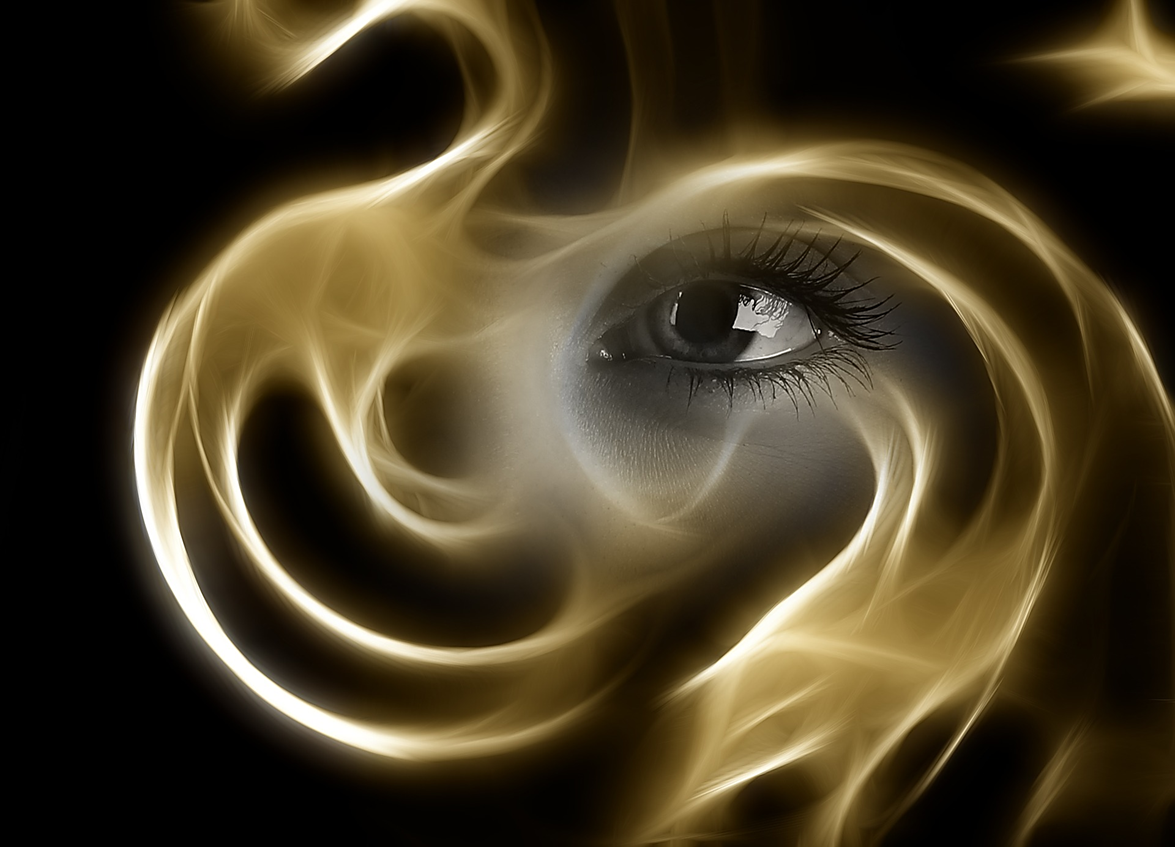 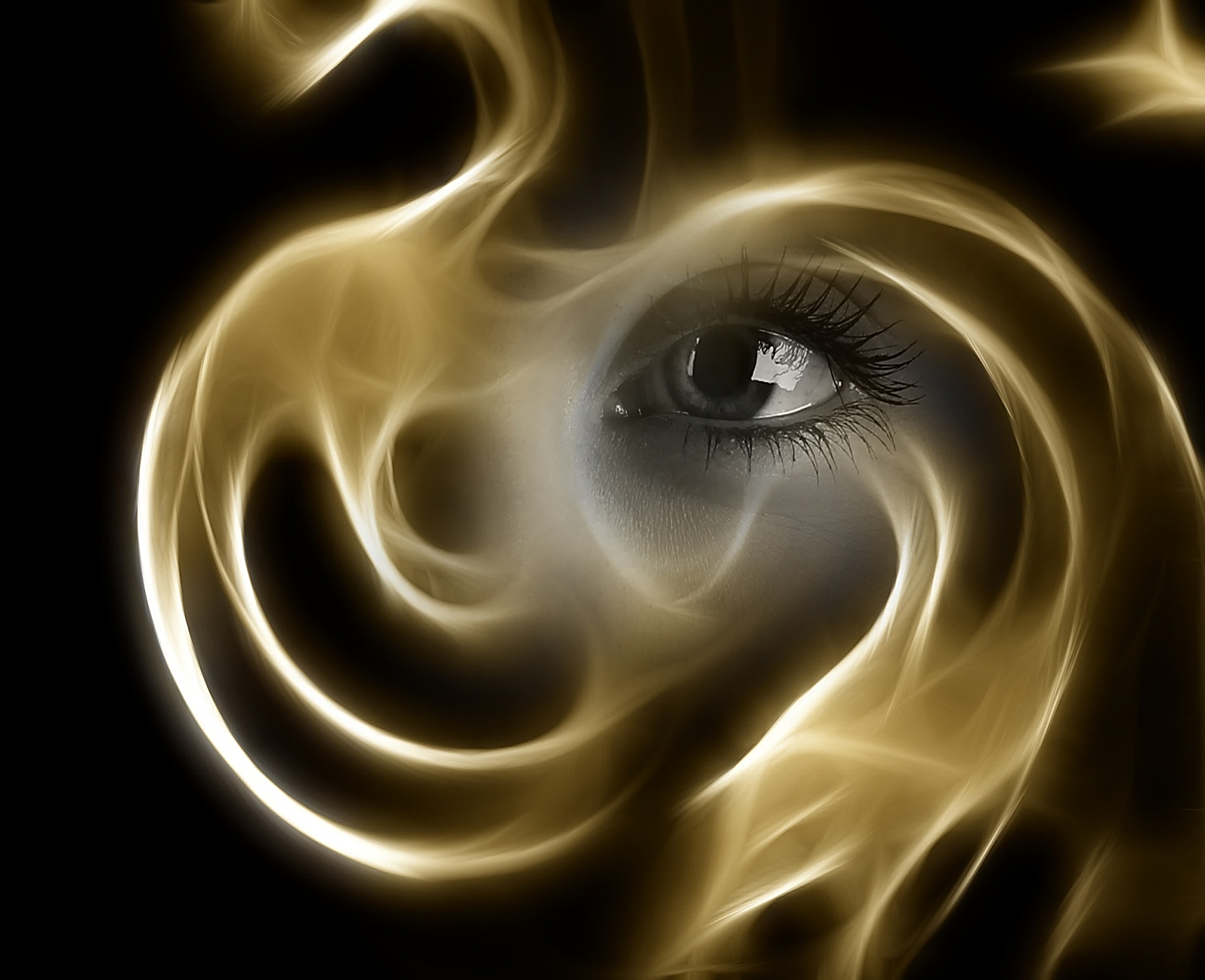 No entanto, mesclando-se com tais doenças ou simulando-as, Espíritos inimigos do bem são responsáveis pela sua instalação 
ou piora, quando possuem a sua gênese orgânica.
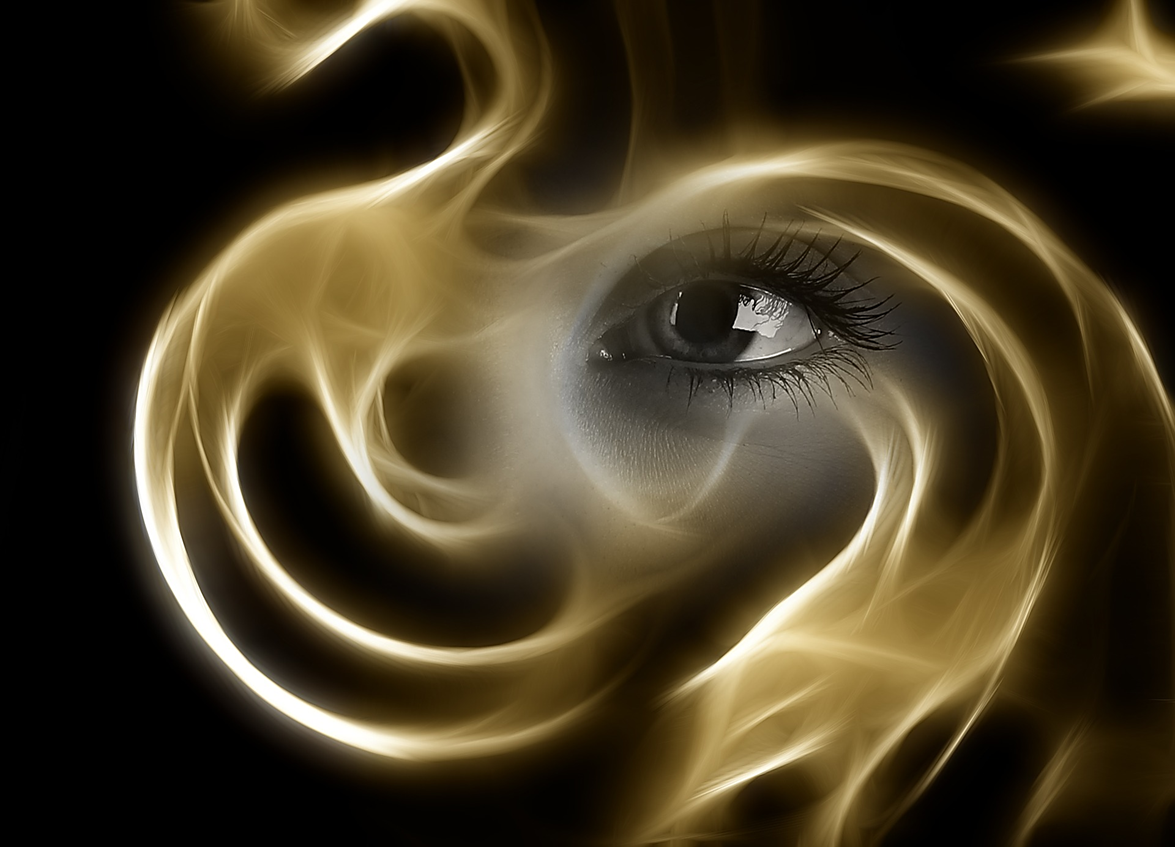 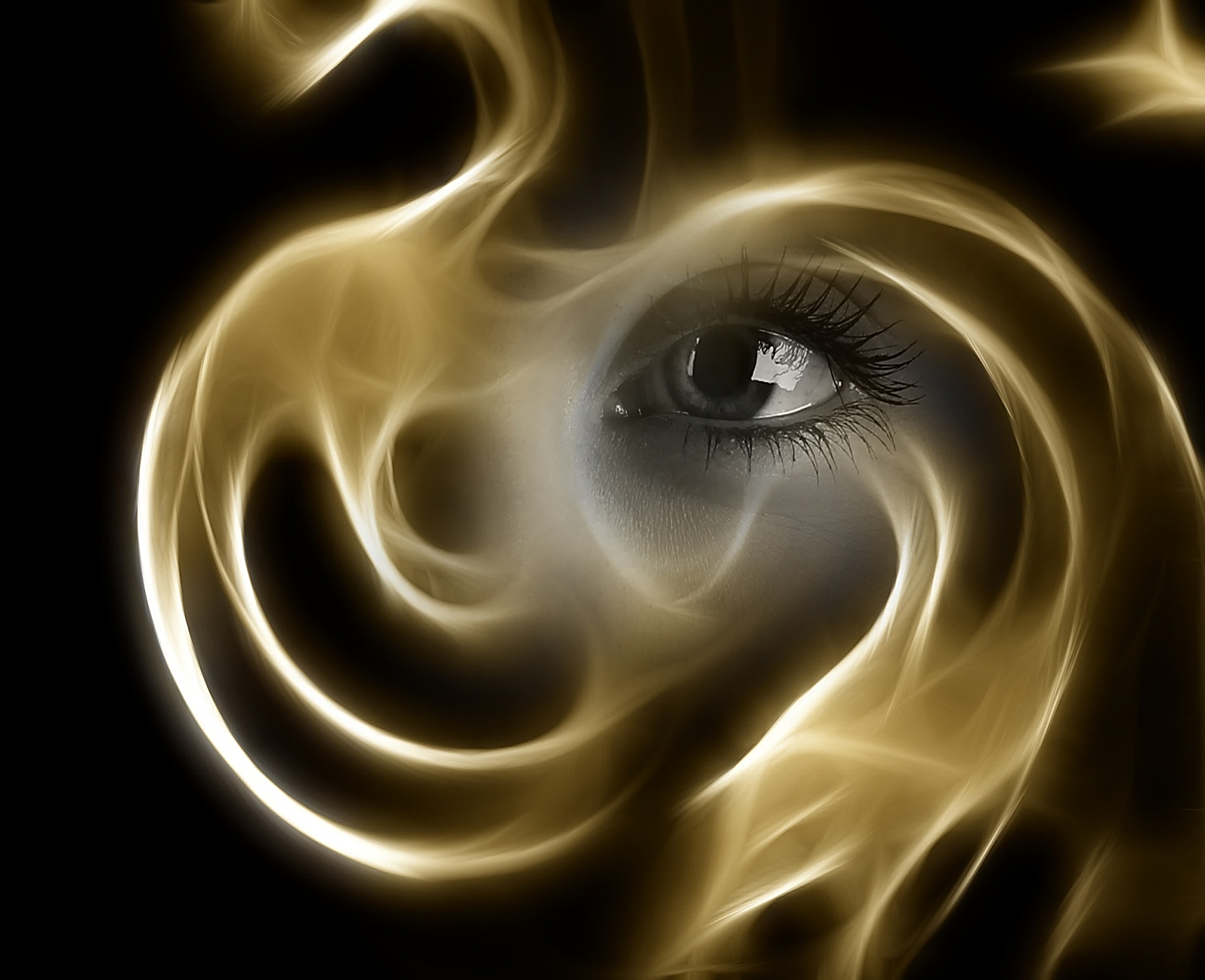 Em face de tal circunstância, prepara-te emocional e espiritualmente para prevenir-te desses suplícios provocados pelas Entidades perversas.
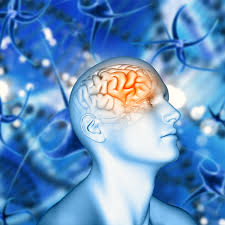 Assim, permanece vigilante quanto às questões que desorganizam os teus programas dignificantes e sê simples de coração e dócil de conduta.
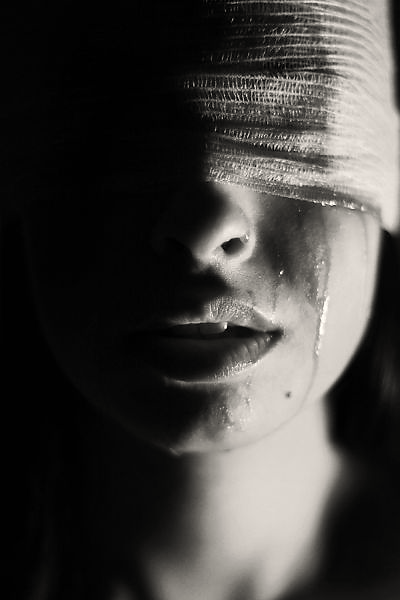 As conspirações das forças do mal para te desajustar são contínuas, e quando não encontrarem campo para a sintonia, buscarão pessoas insensatas, a elas semelhantes...
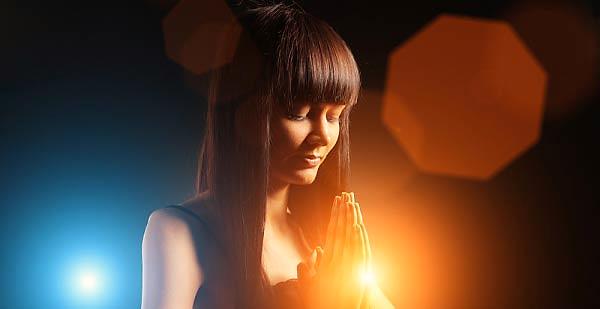 Ora mais, cultiva sentimentos de ternura e amor, que produzem hormônios geradores de paz 
e de alegria.
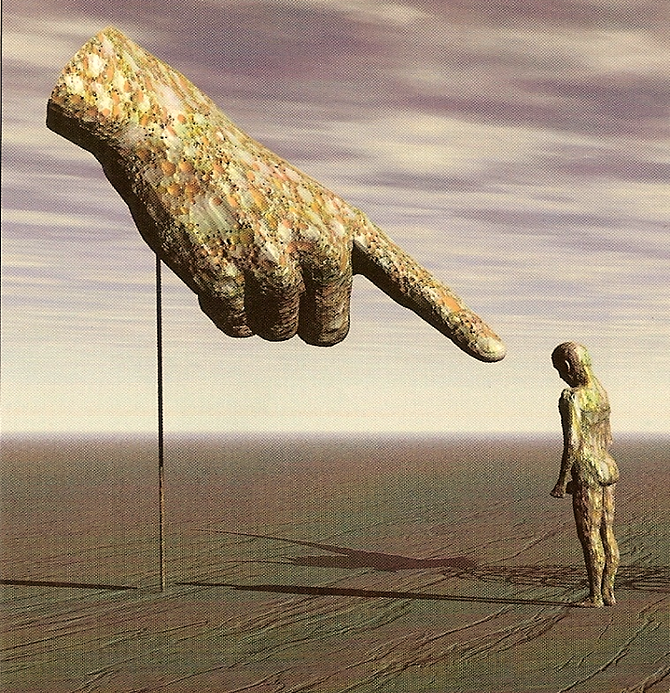 Tu és o responsável pelas ocorrências 
em que te vês envolvido.
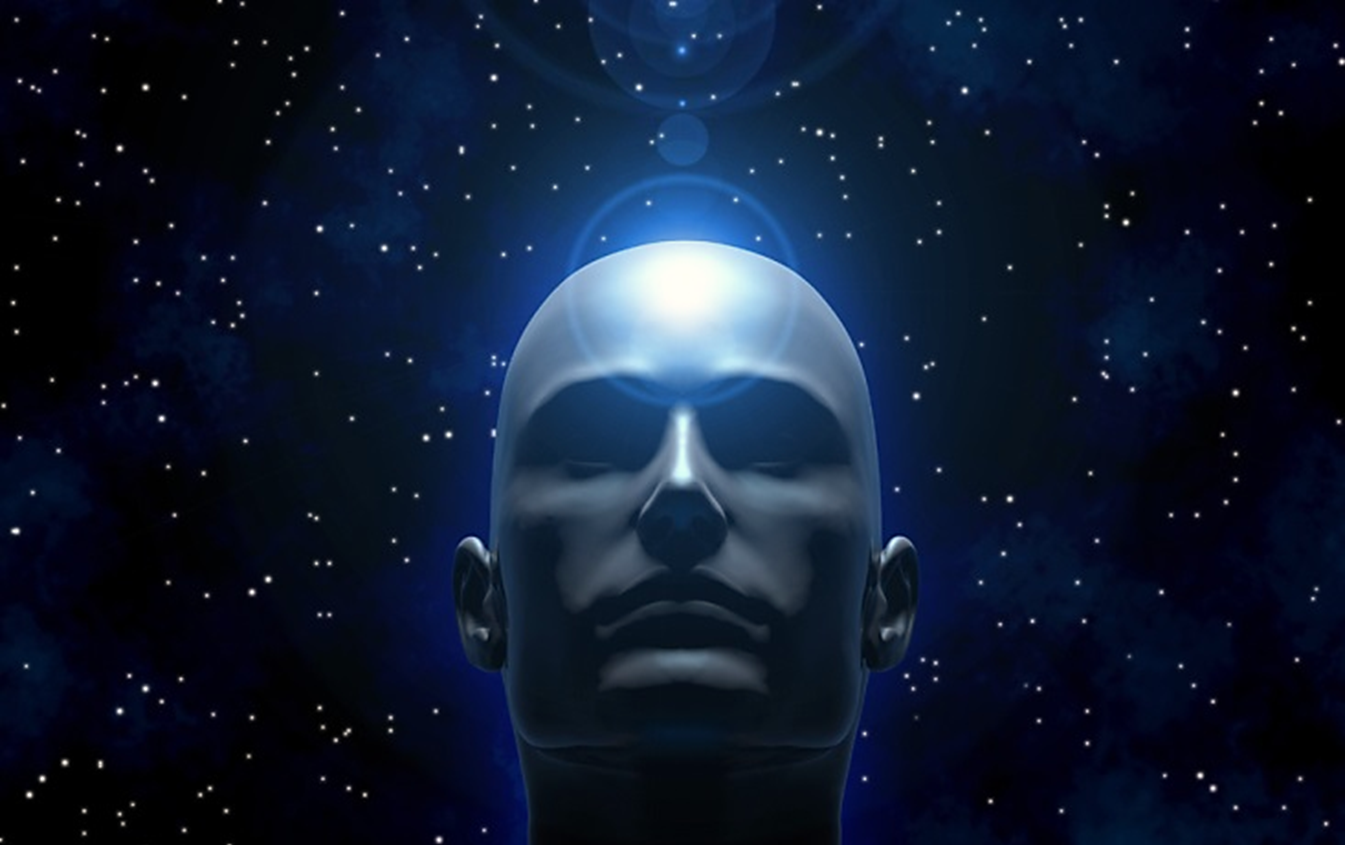 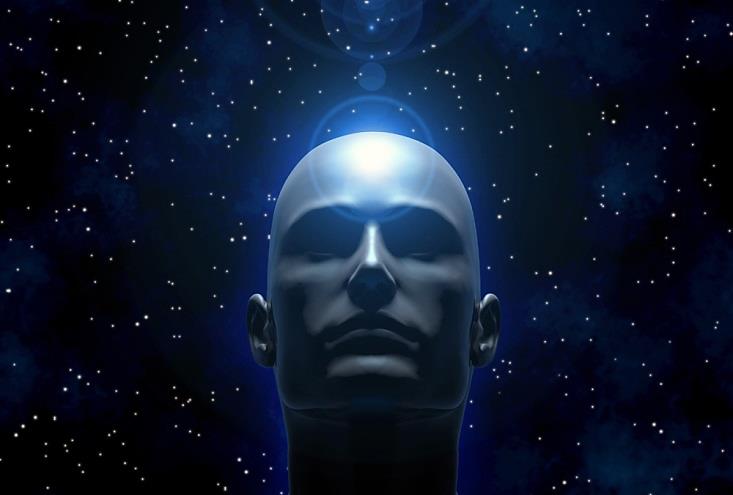 Tu és o responsável pelas ocorrências 
em que te vês envolvido.
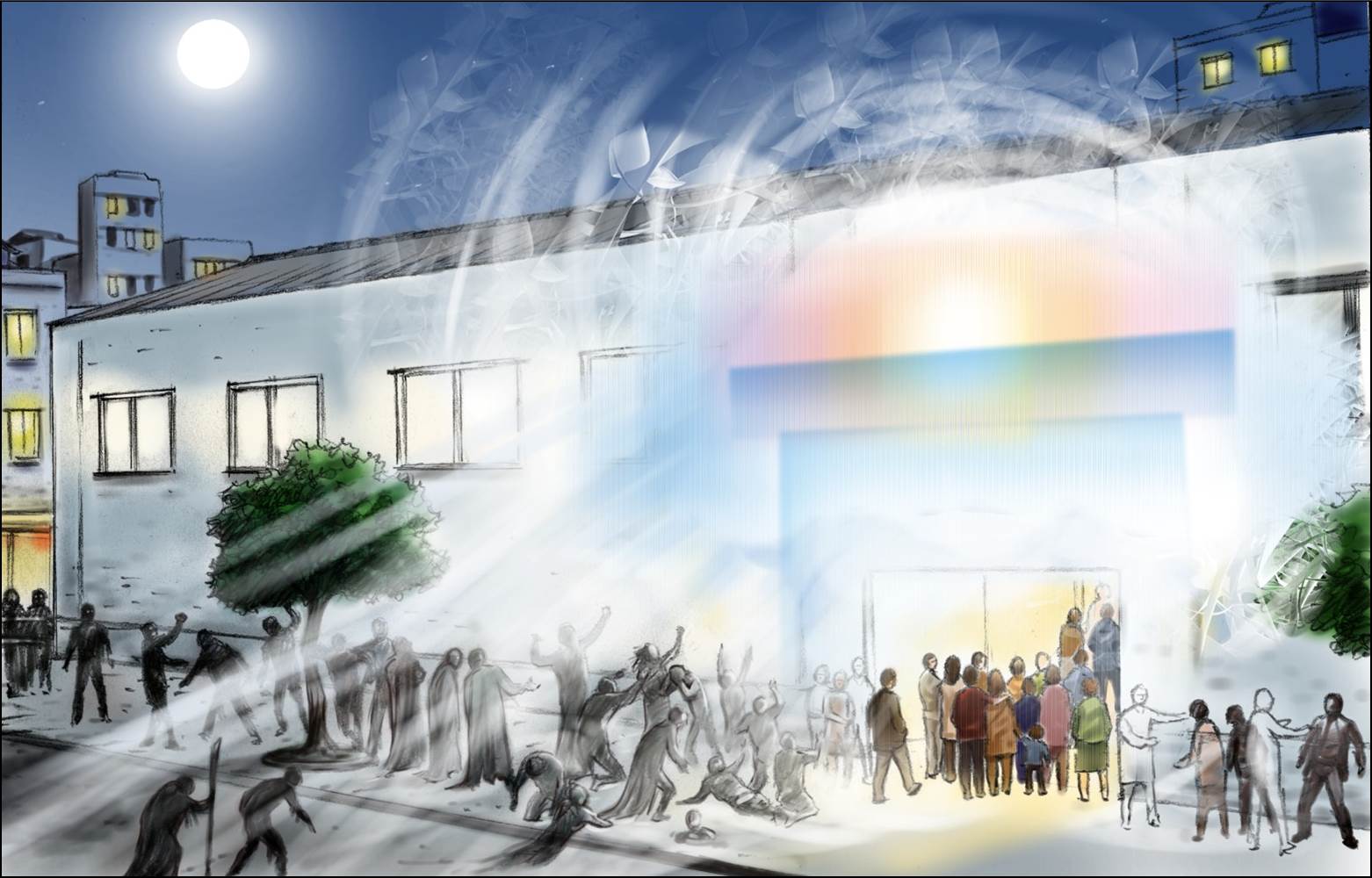 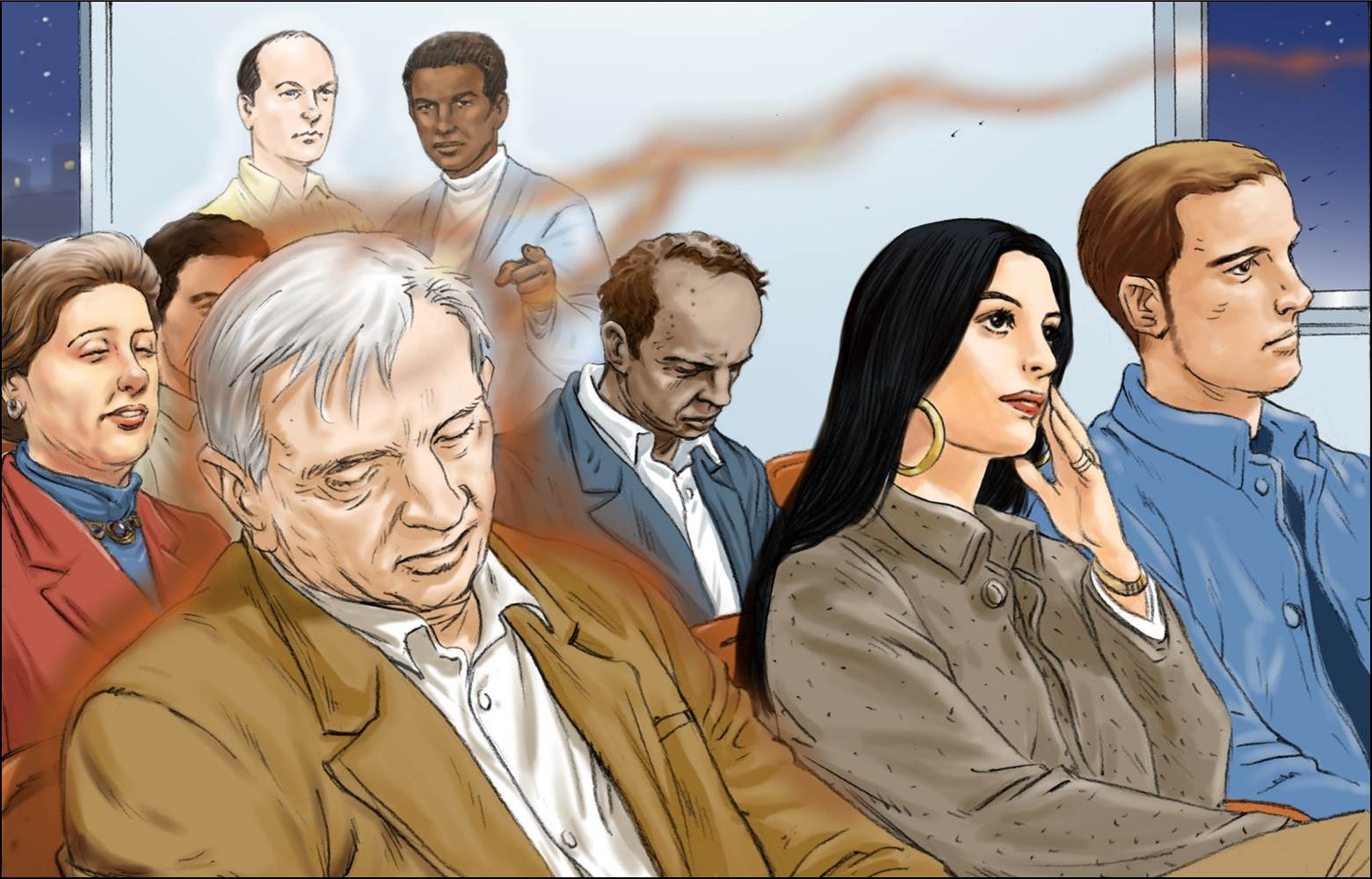 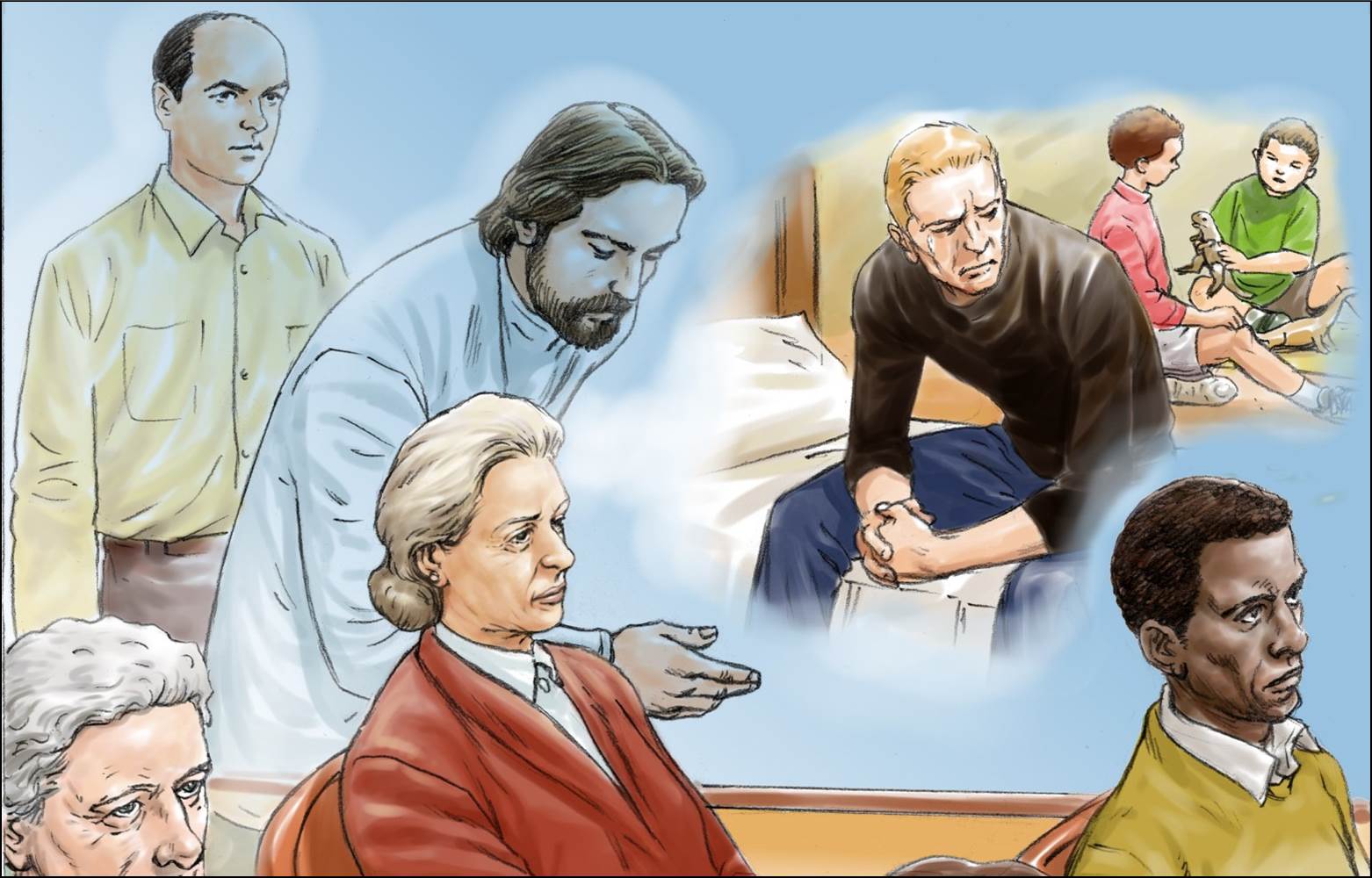 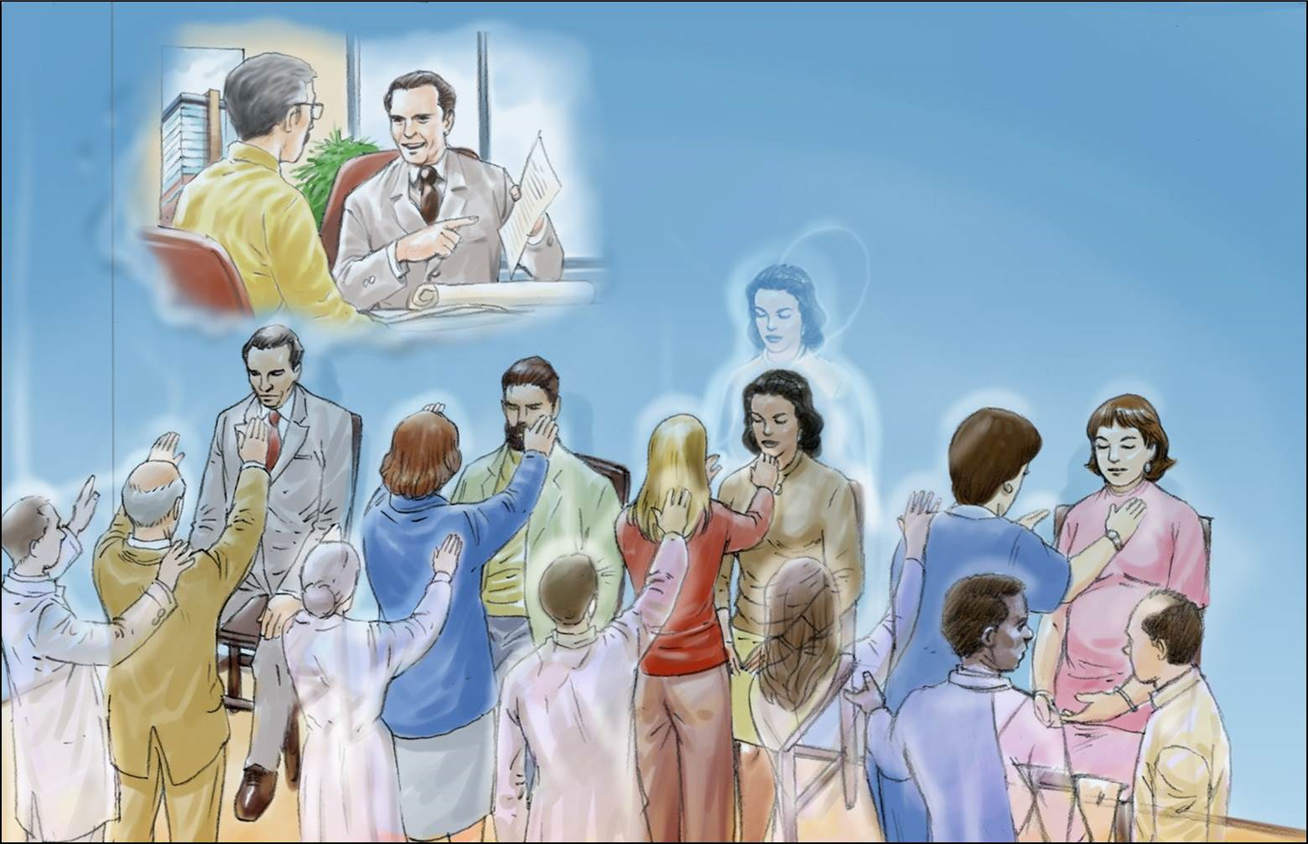 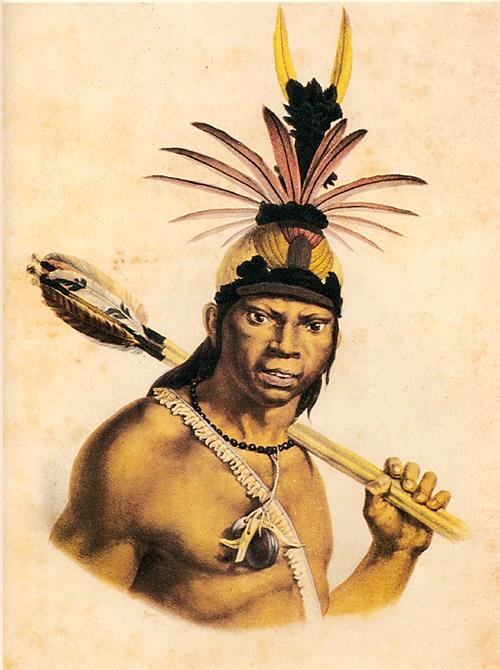 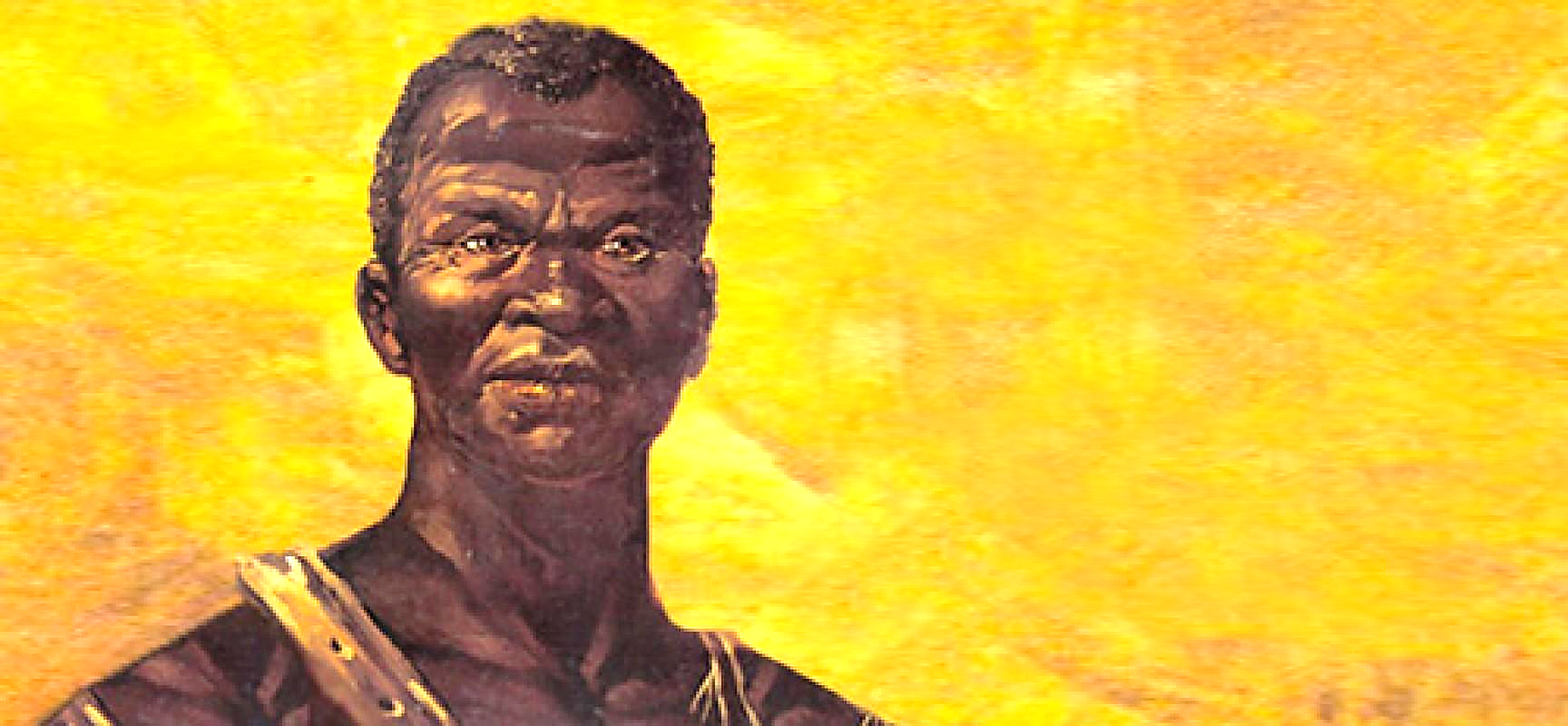 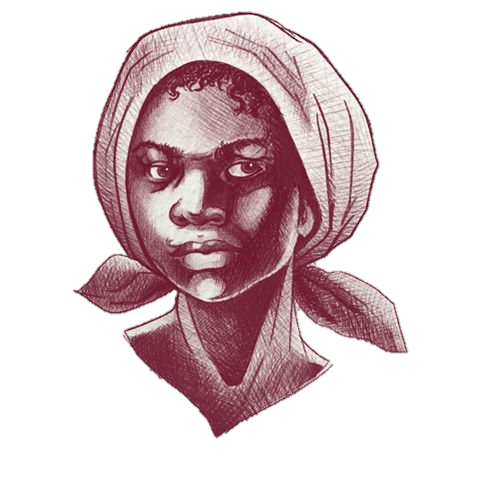 MARAJÓ
DANDARA
ZUMBI DOS PALMARES
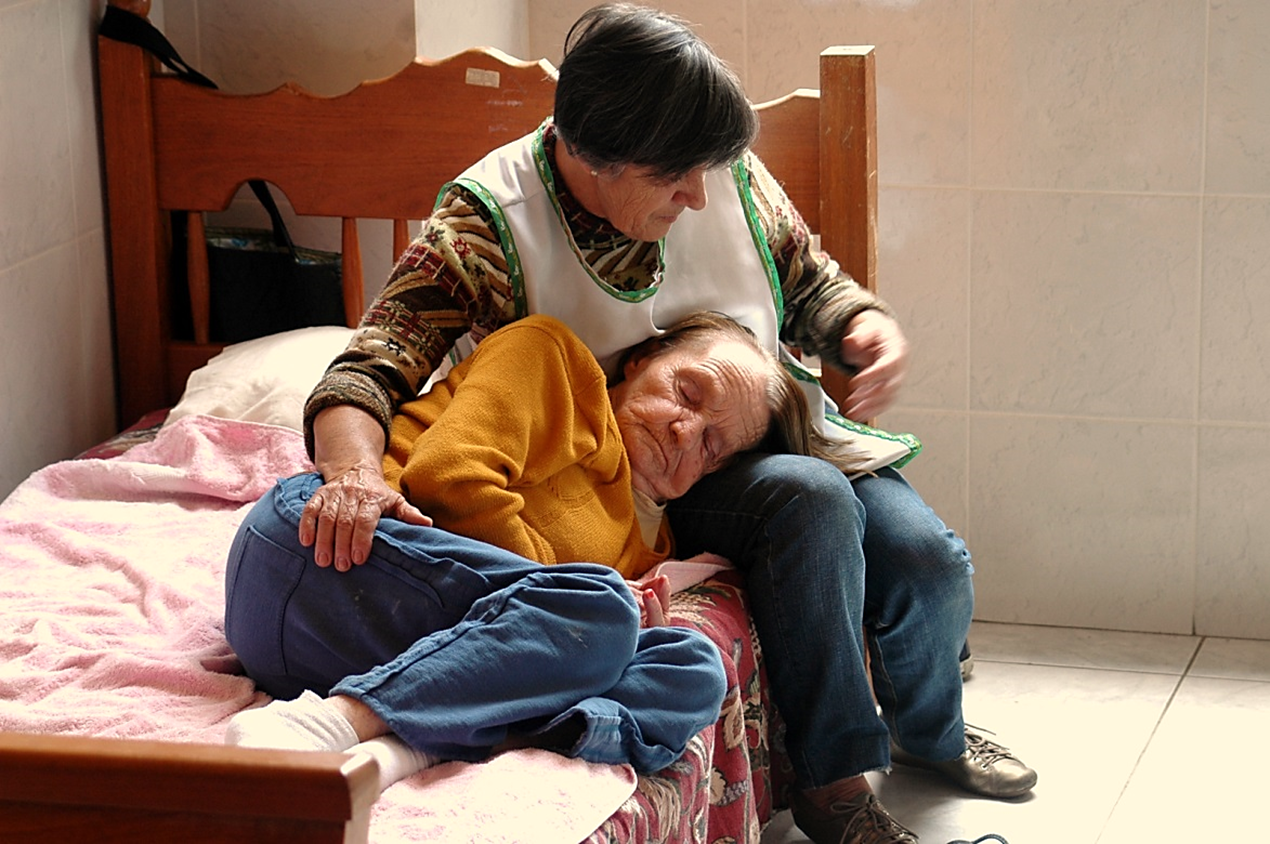 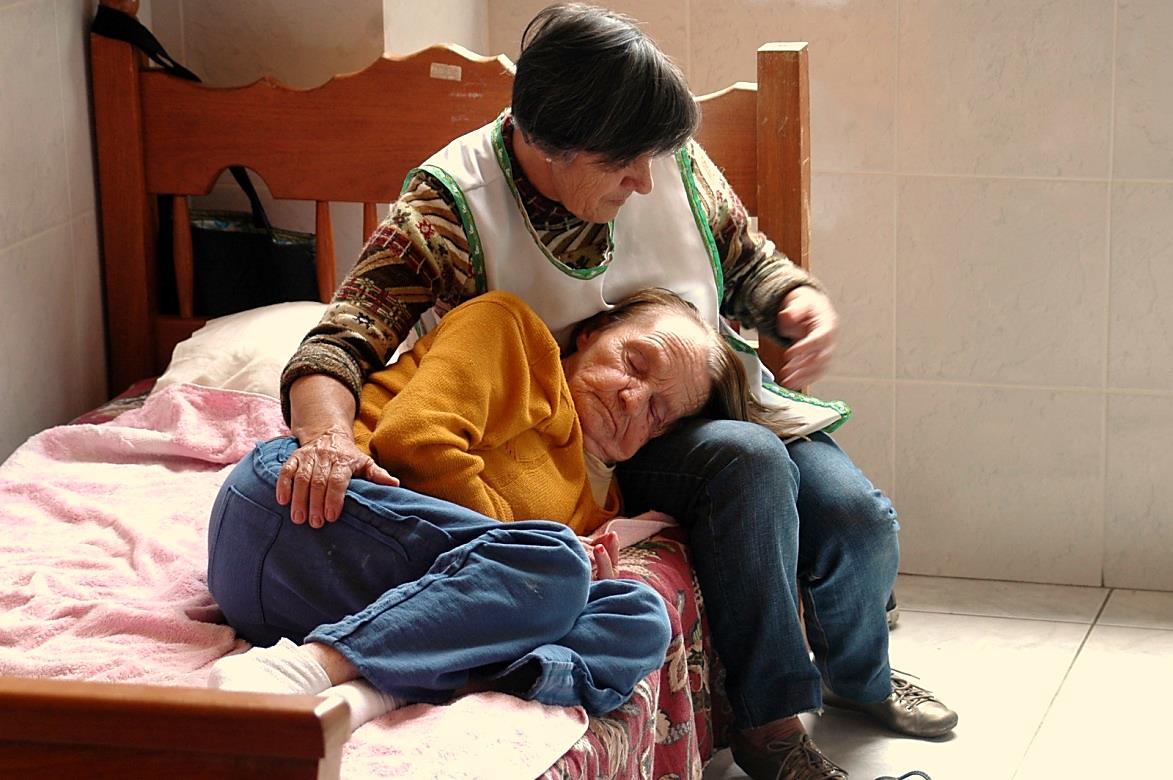 Mantém a resignação dinâmica, isto é, submete-te, mas age com retidão e persevera no bem, desse modo conseguindo manter 
o equilíbrio.
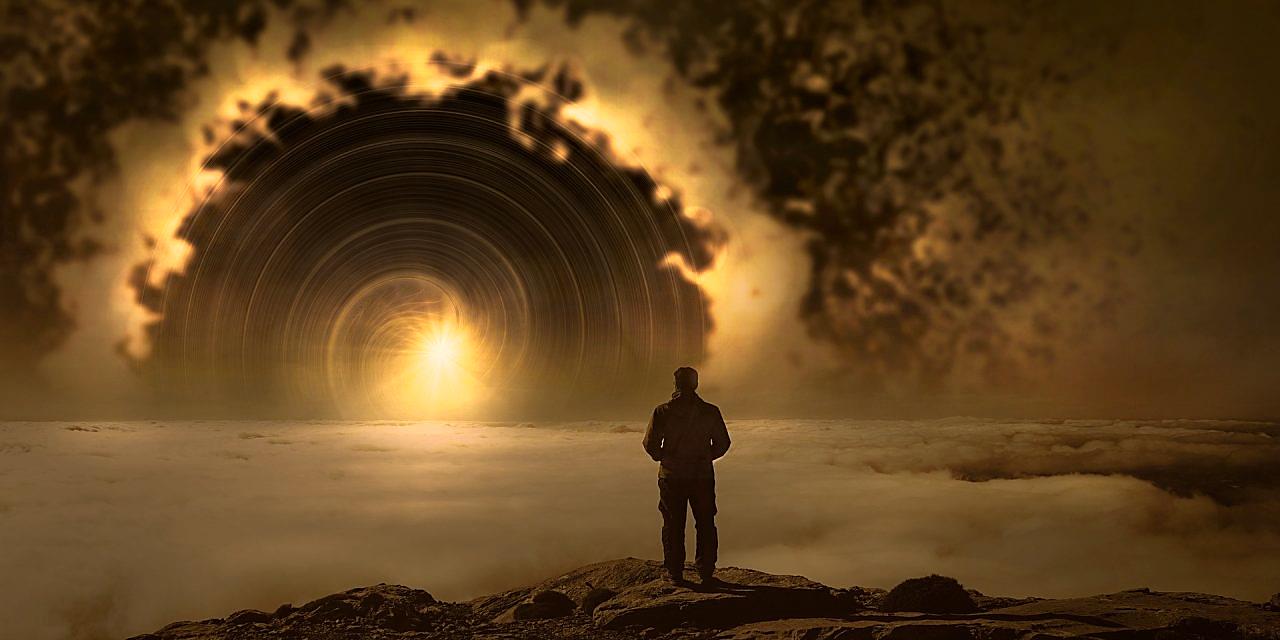 Cada vez que te libertares de uma situação deplorável, sentirás força e coragem para crescer na direção de Deus.
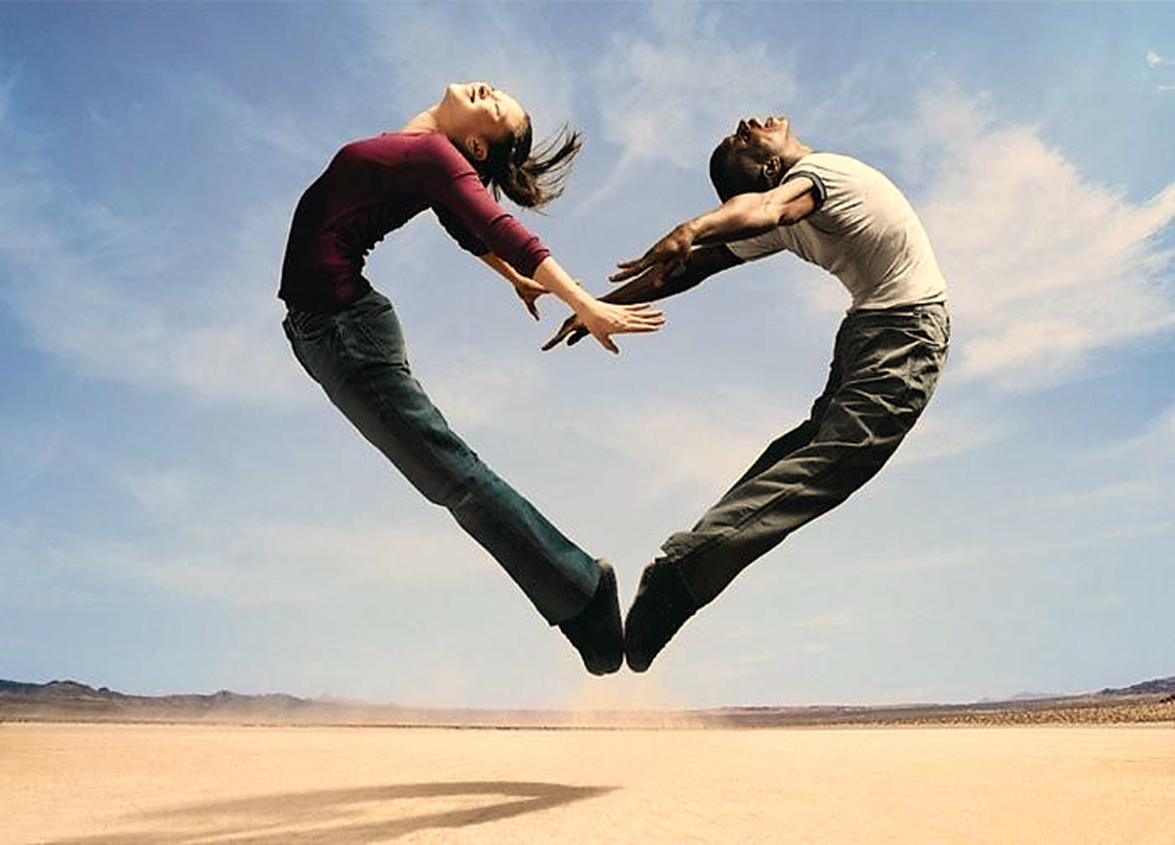 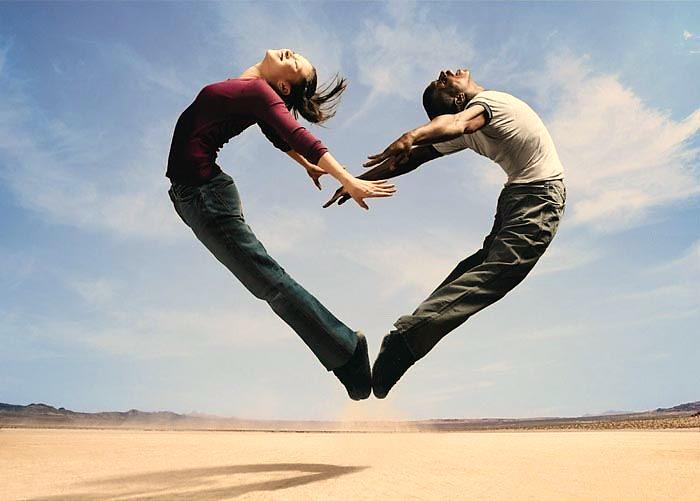 Sintoniza com 
o amor e serás aureolado pela paz.
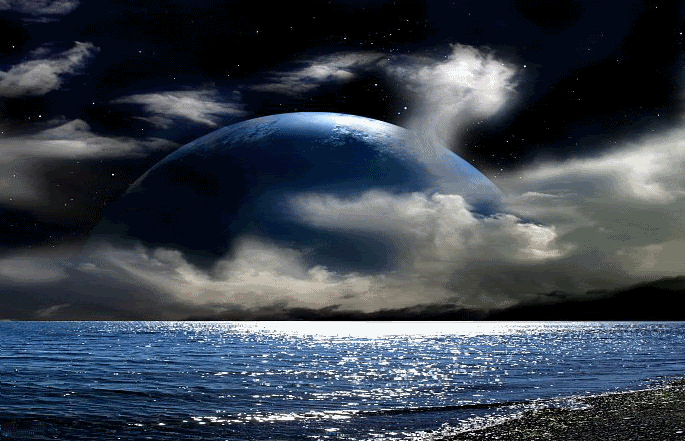 F
E
L
I
Z

2
0
1
9
Joanna de Ângelis